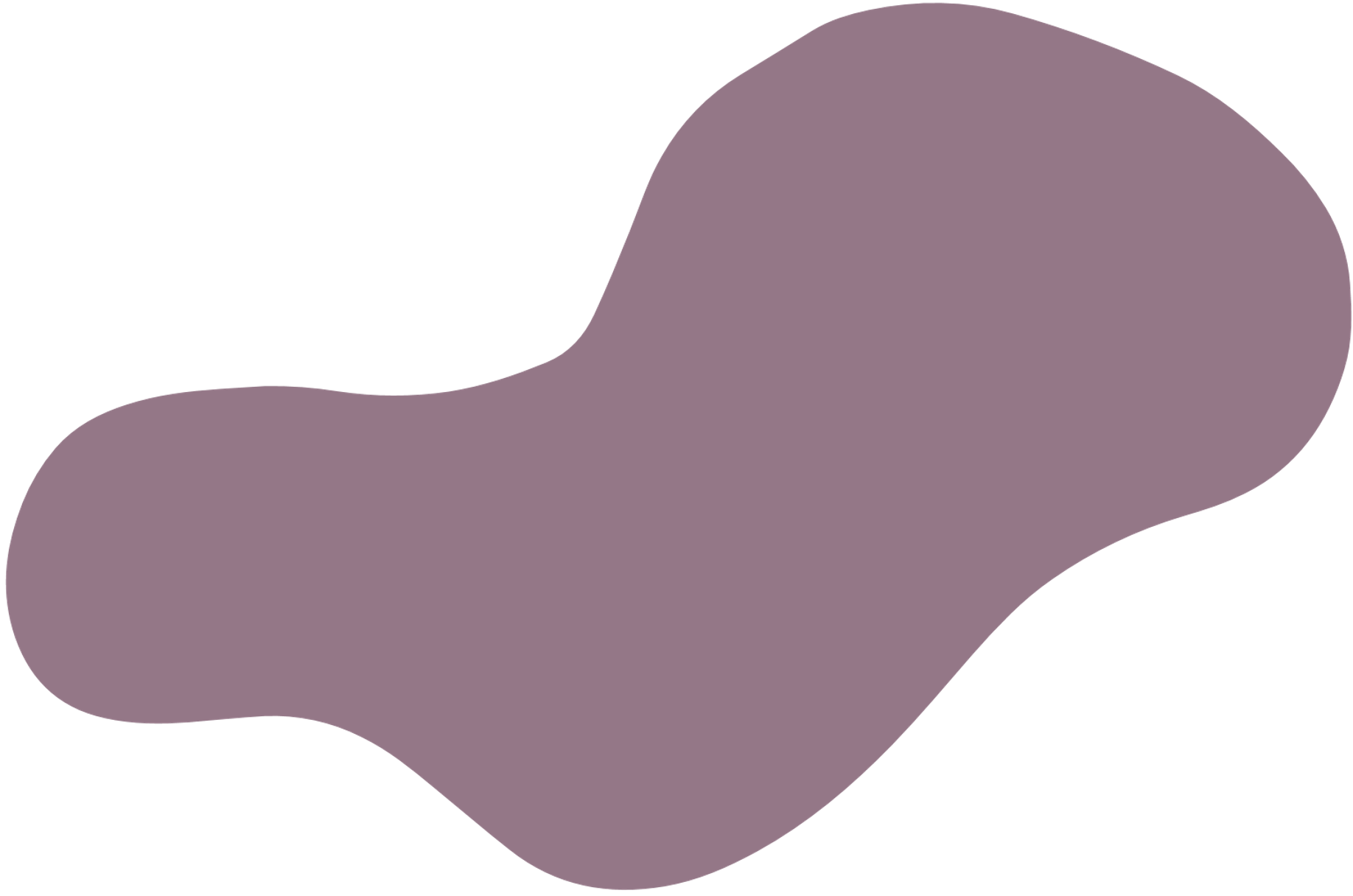 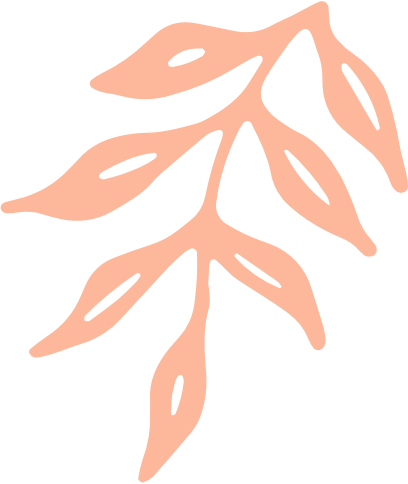 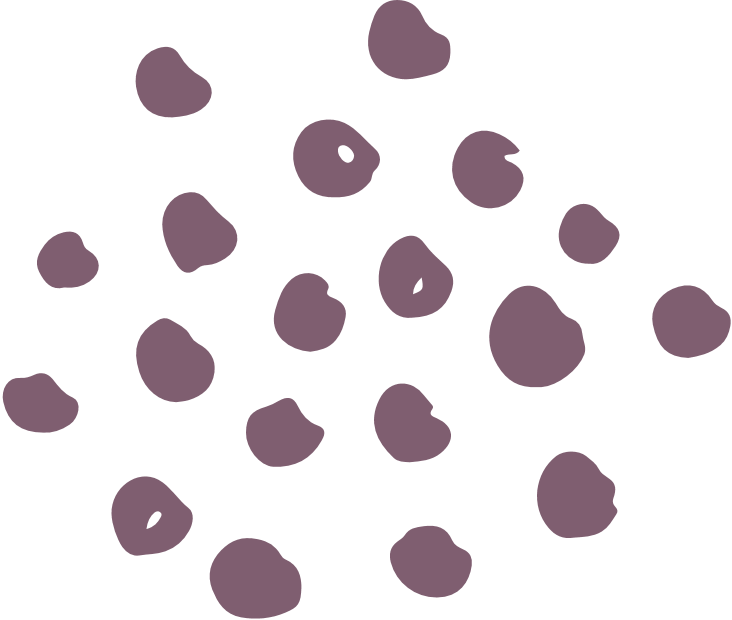 Relax and Renew at GCU: 
supporting the wellbeing of our library users
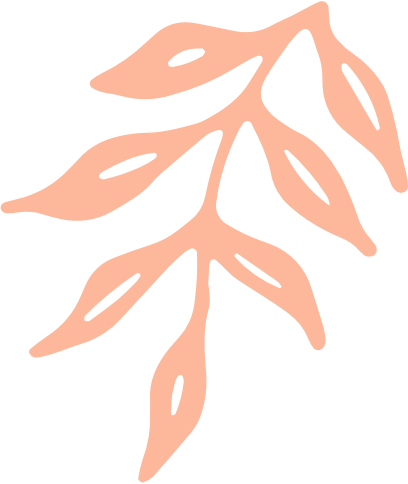 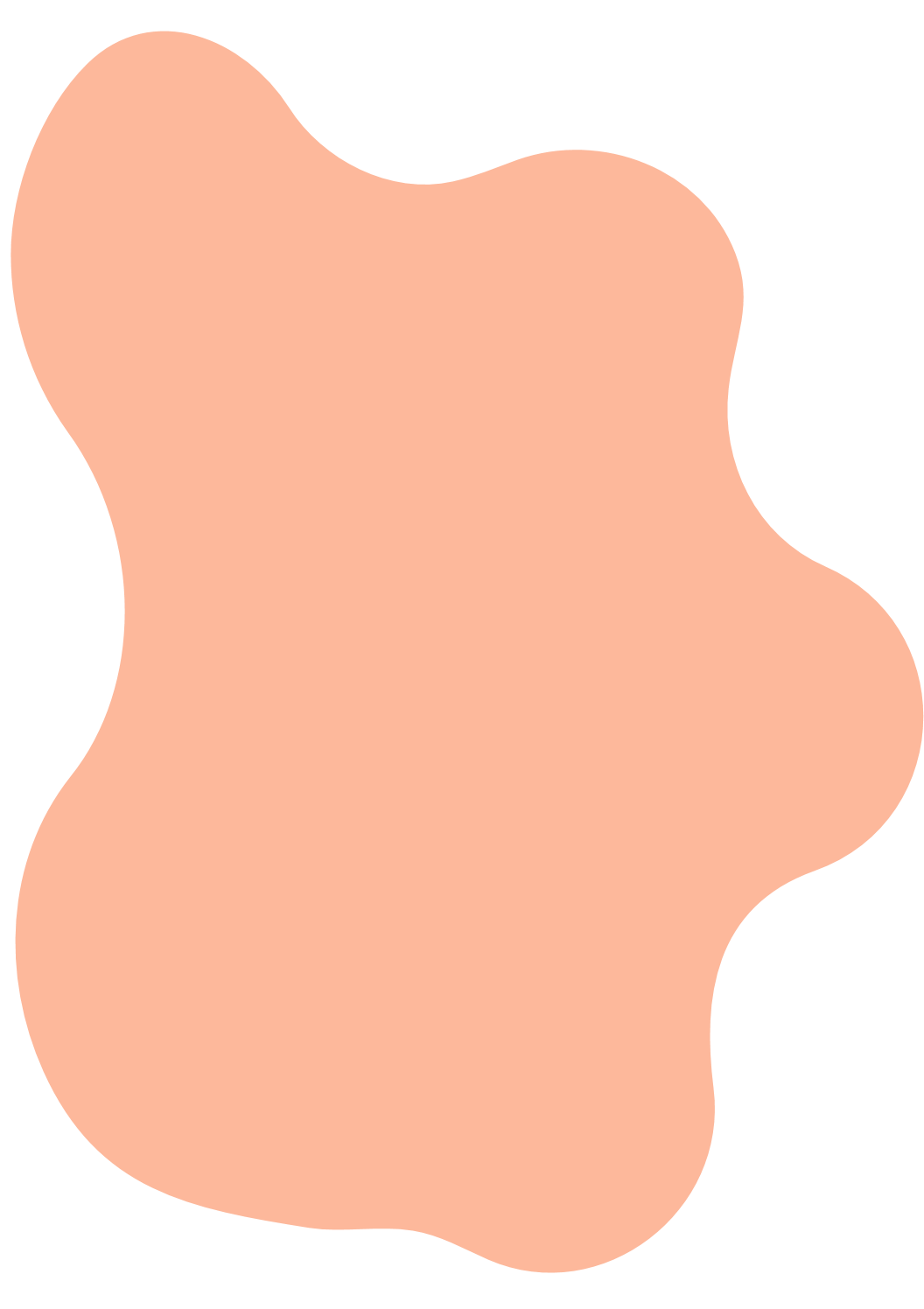 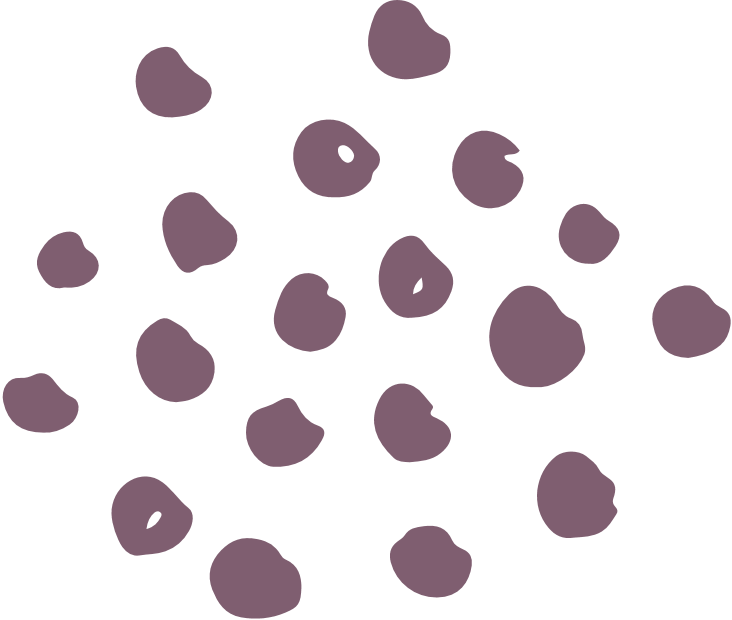 Julie Smith, Academic Librarian, Glasgow Caledonian University
Kimberly Bryce, Resource Librarian, Glasgow Caledonian University
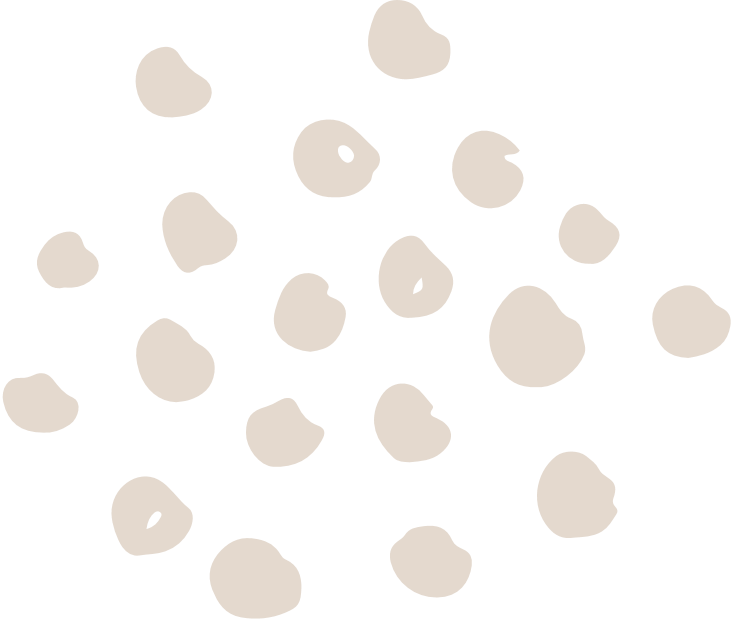 Student Wellbeing
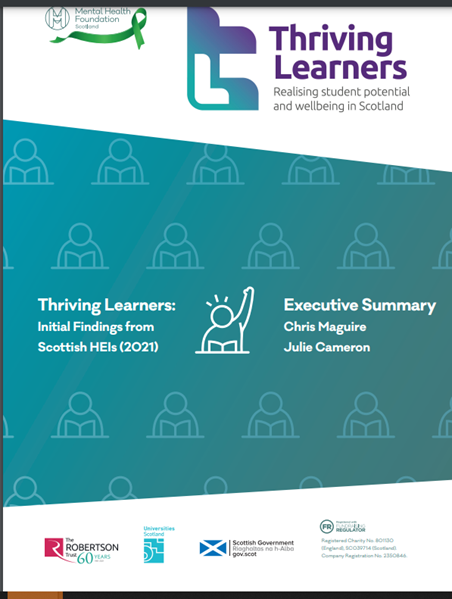 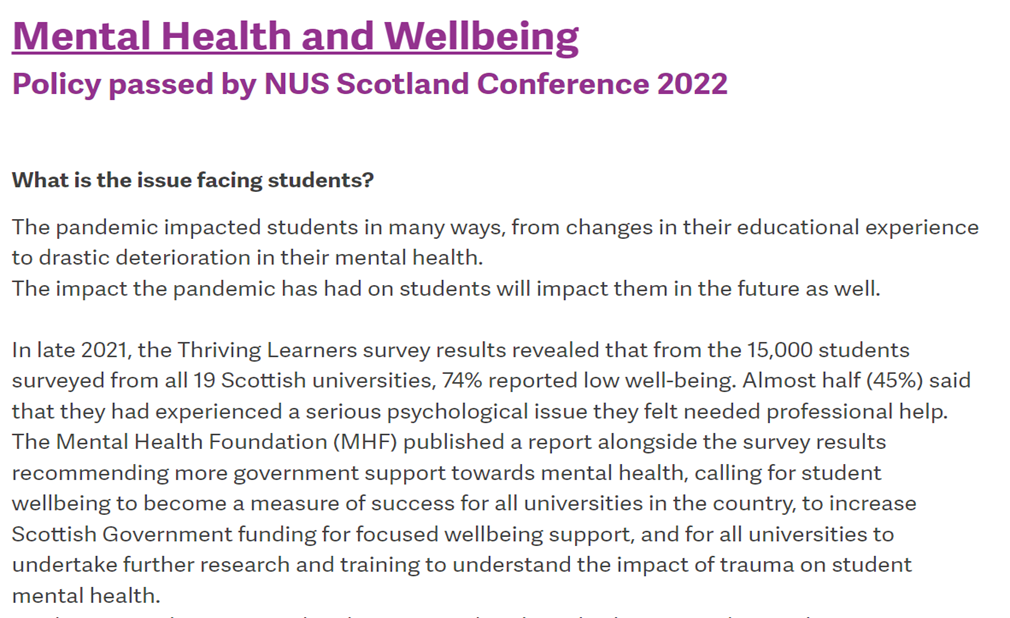 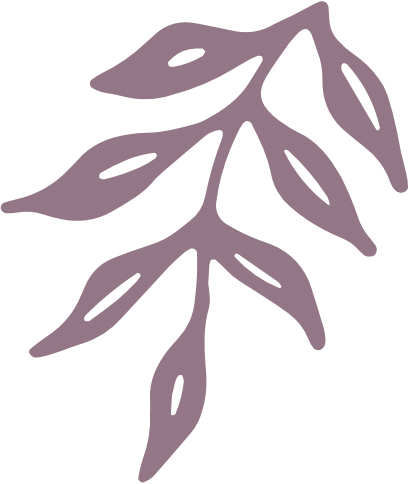 https://www.mentalhealth.org.
uk/our-work/research/thriving-learners
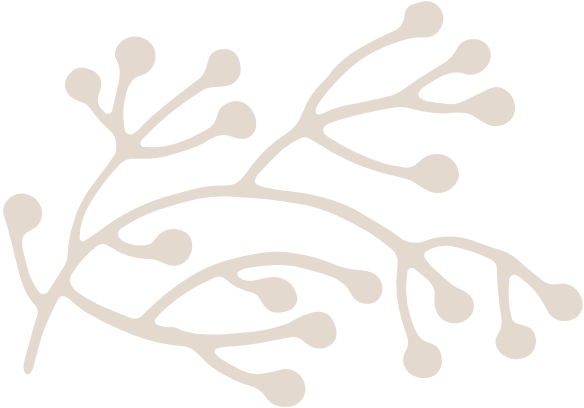 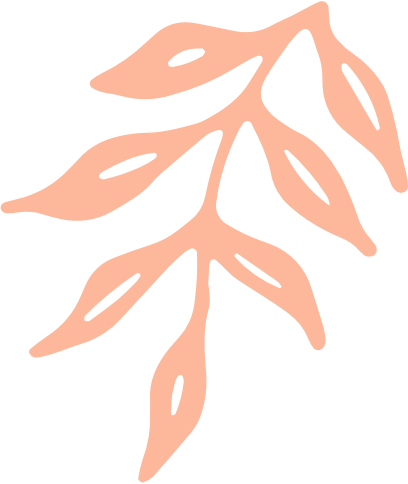 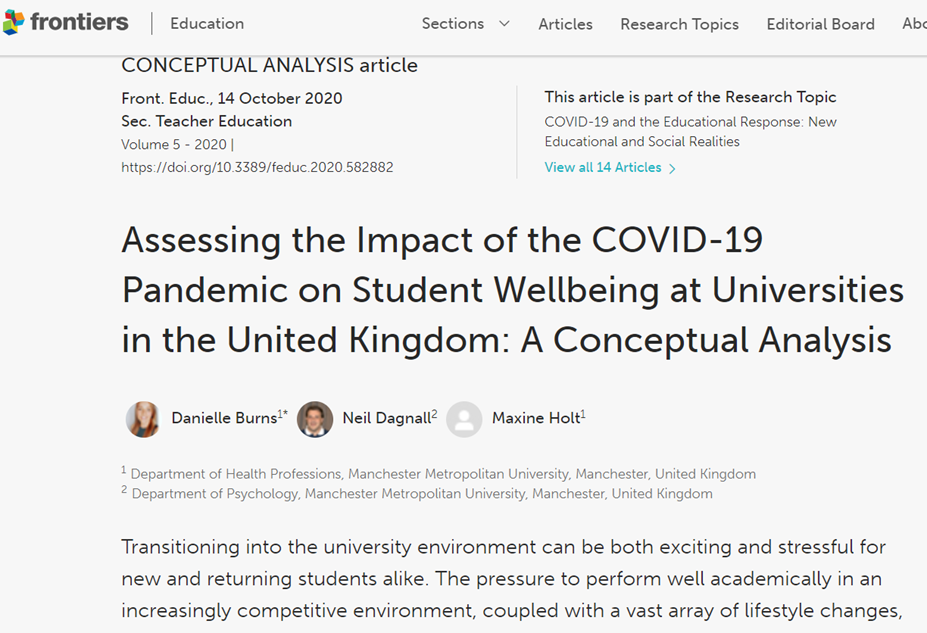 https://www.nus-scotland.org.uk/mental_health
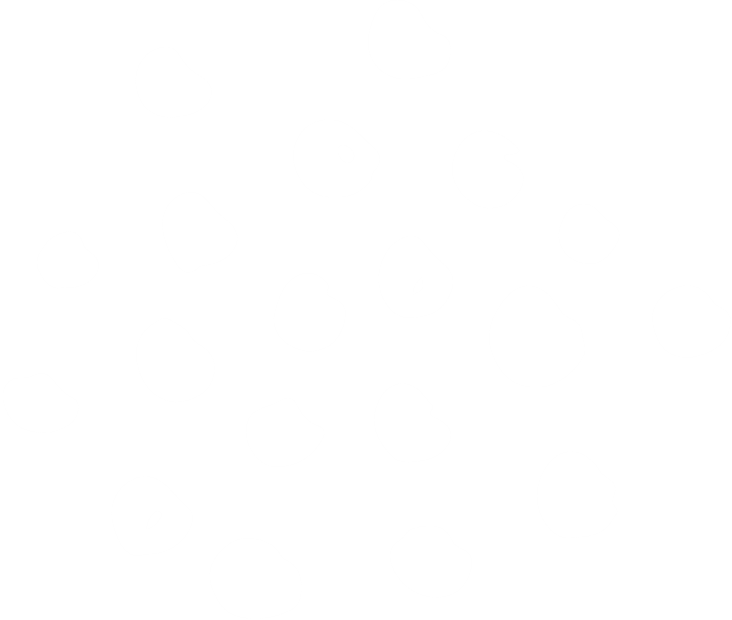 https://doi.org/10.3389/feduc.2020.582882
[Speaker Notes: Has working on/developing the R&R space impacted your wellbeing and/or development]
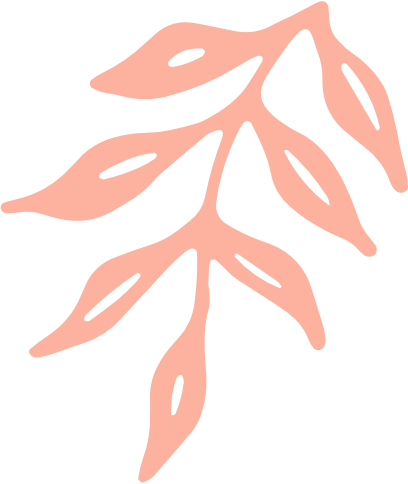 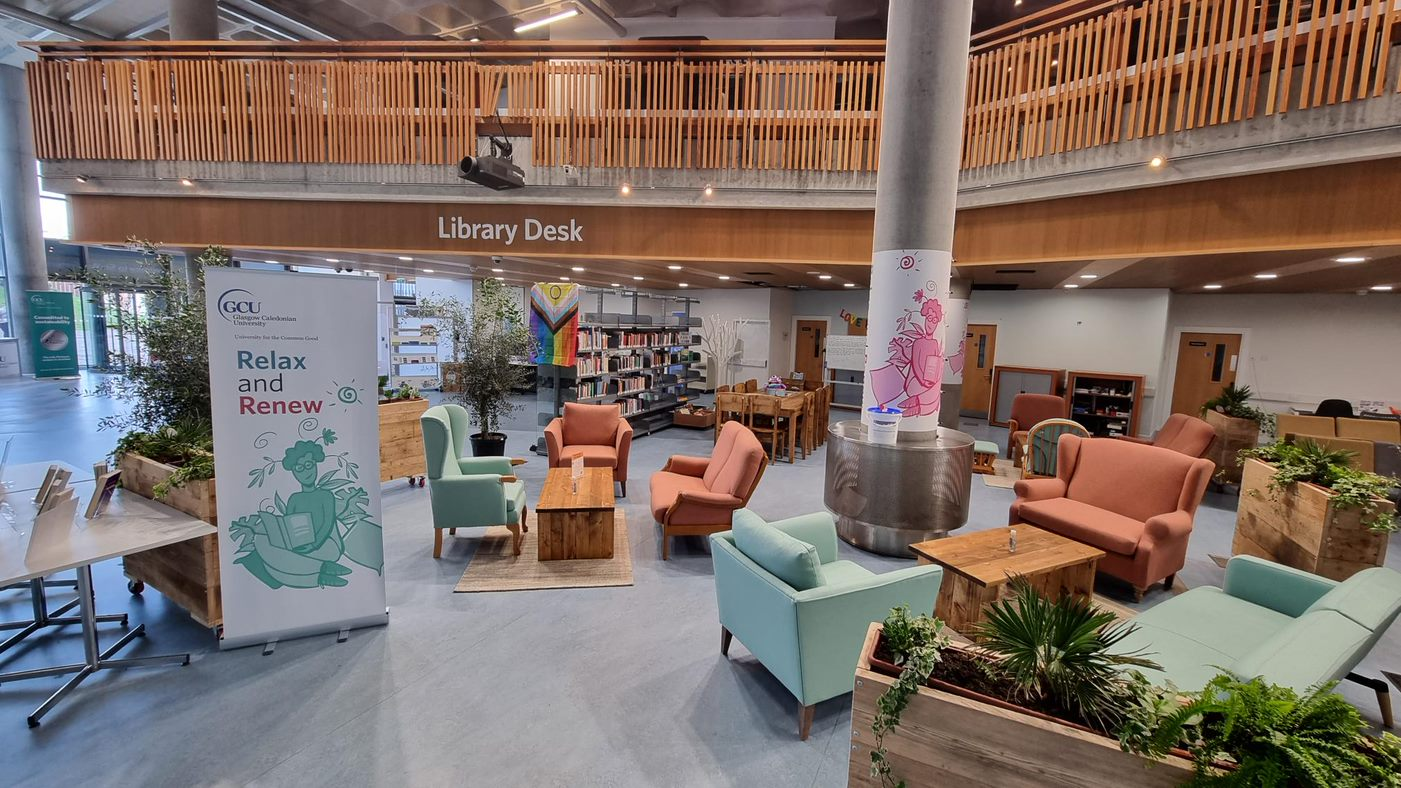 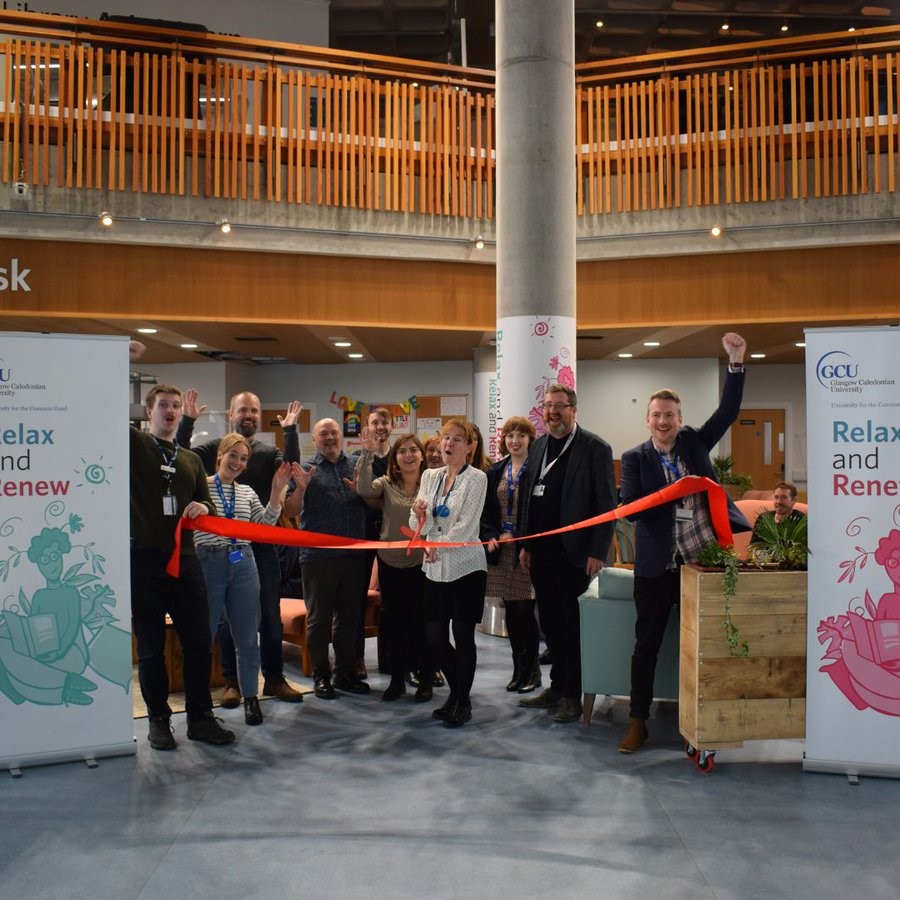 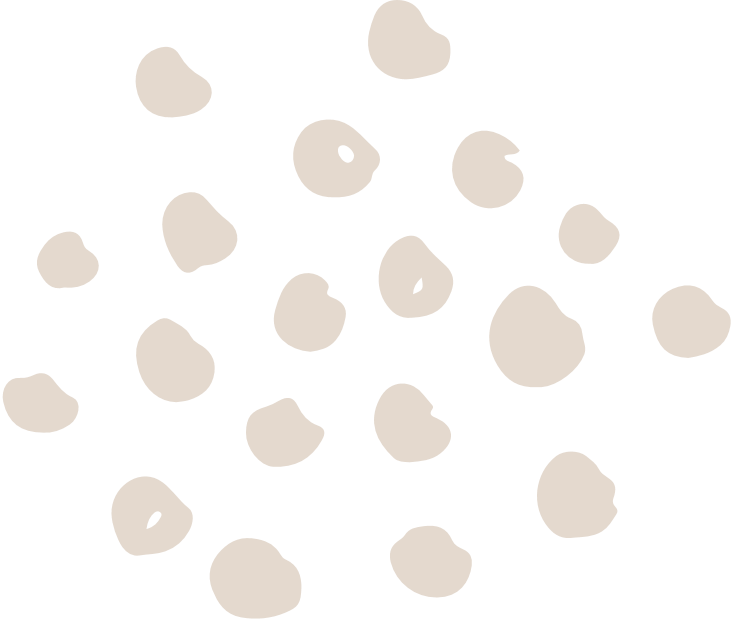 Welcome to our space
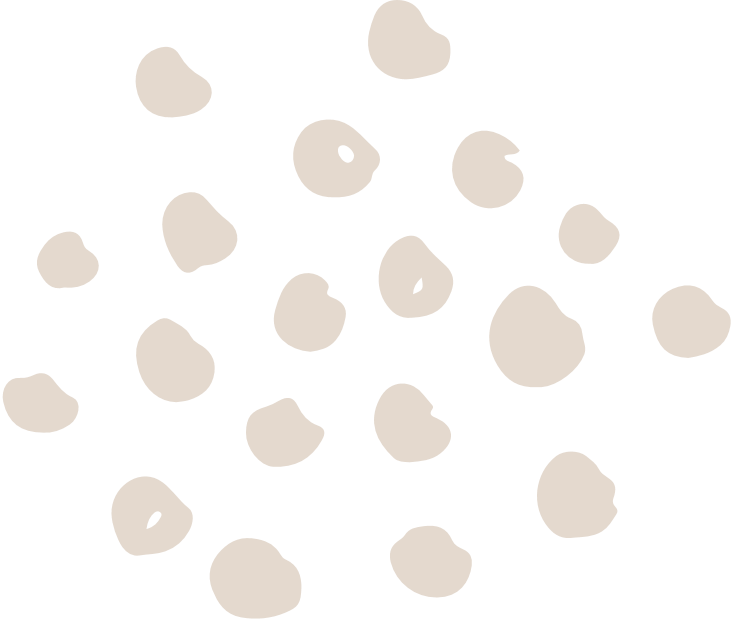 Aims of the Space
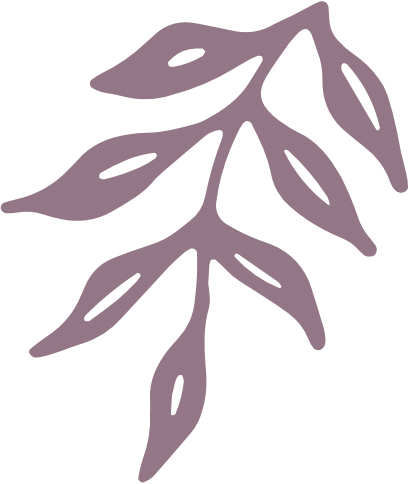 To enrich the wellbeing of all our users by providing a relaxing, contemplative space to take a break from academic studies or the workday and connect with others from the GCU community
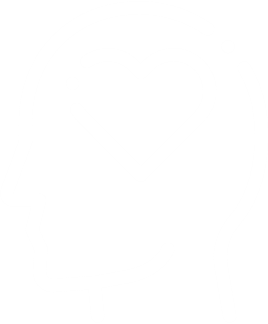 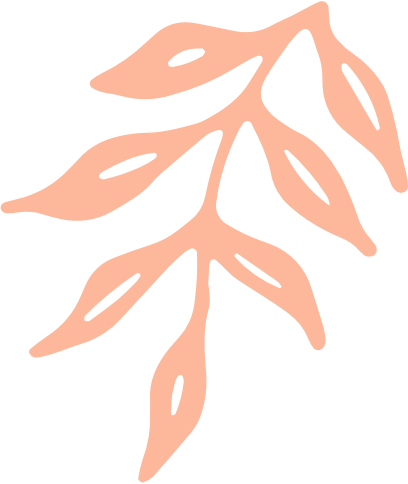 To be a safe space where users can browse and engage with a selection of resources related to mental health and wellbeing, as well as leisure reading resources
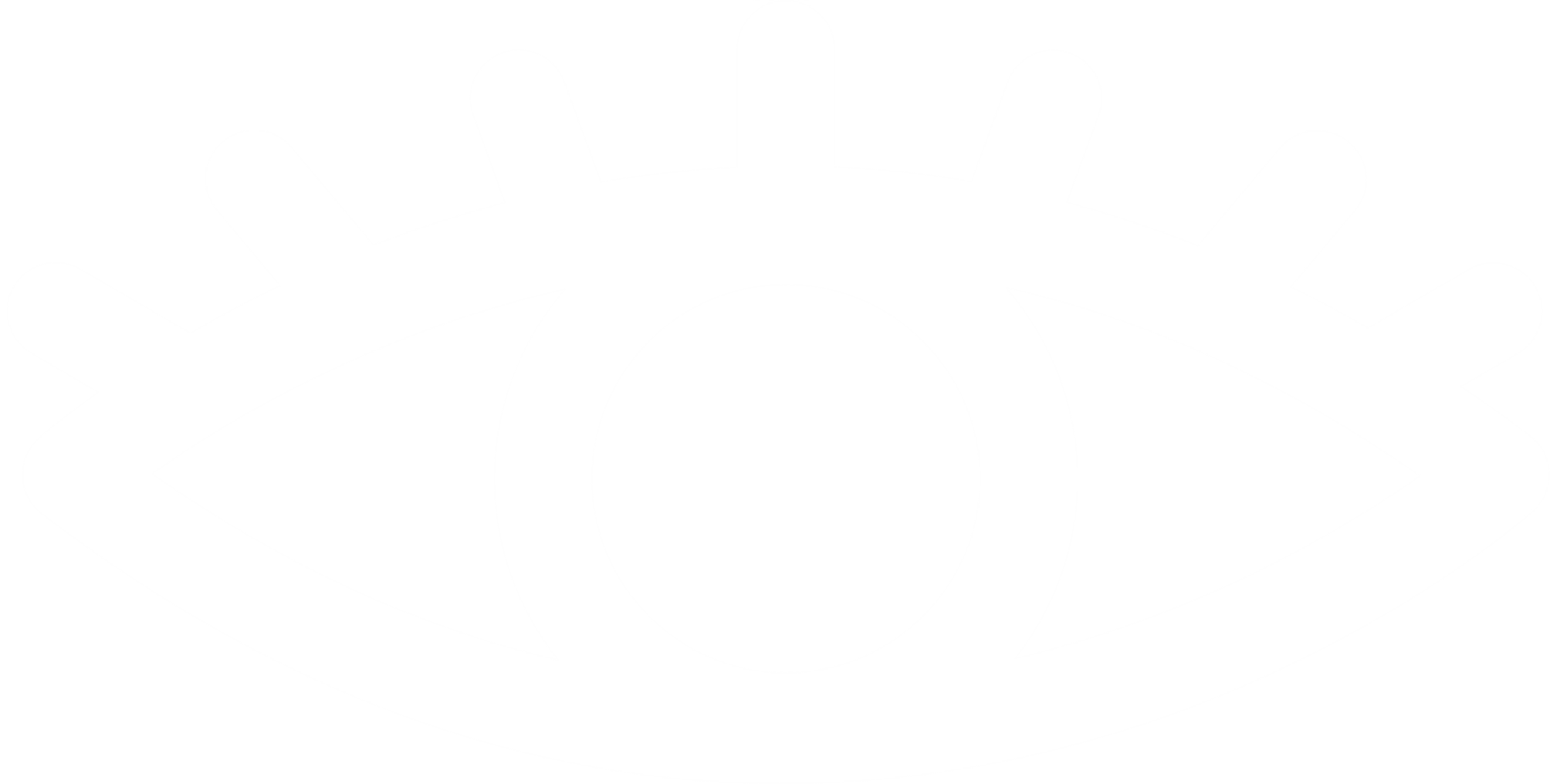 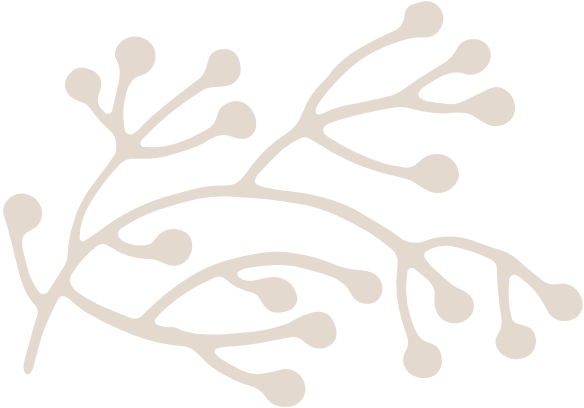 To provide a space for workshops and events, helping users connect with others and encouraging a sense of creativeness and togetherness at GCU
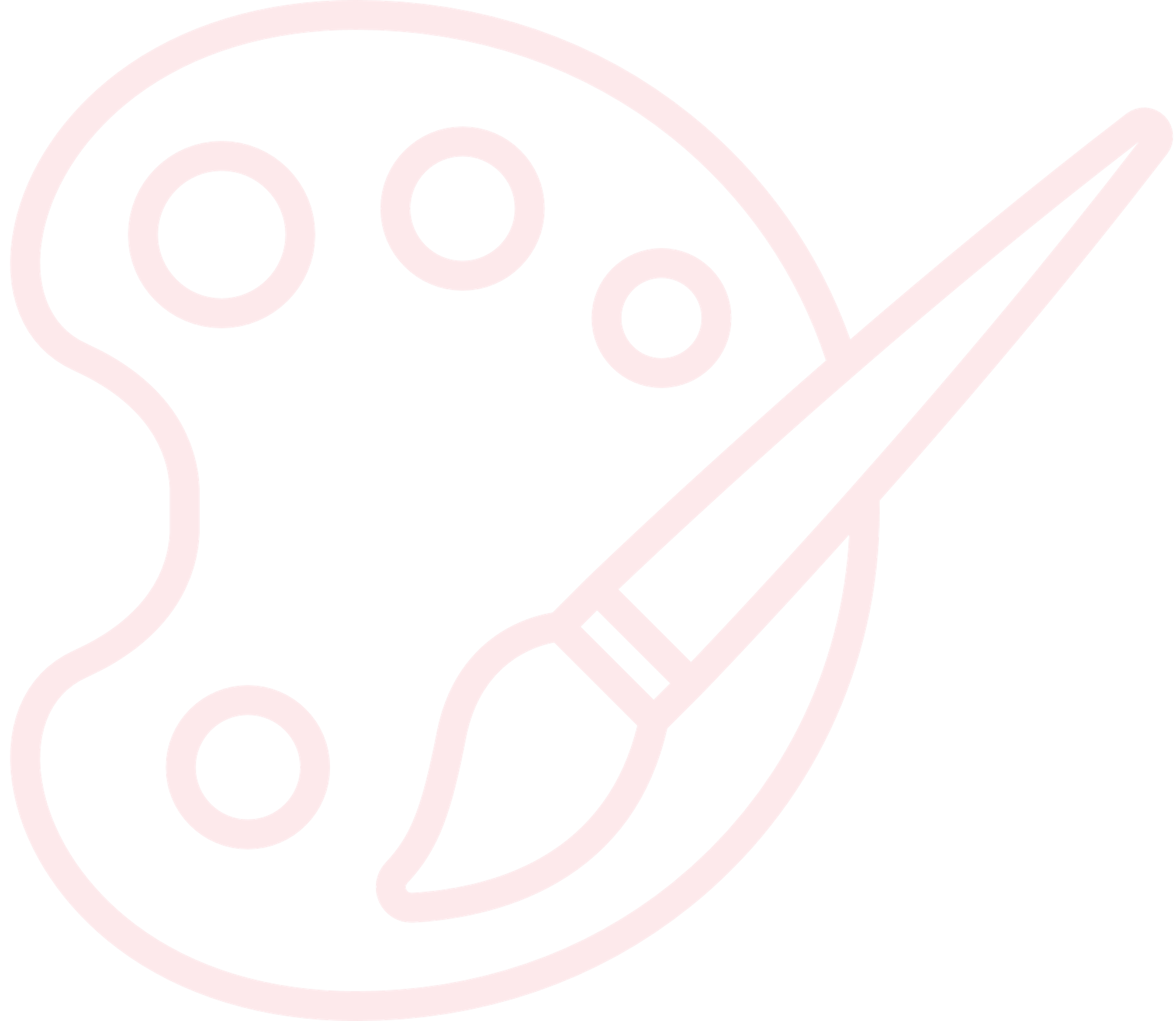 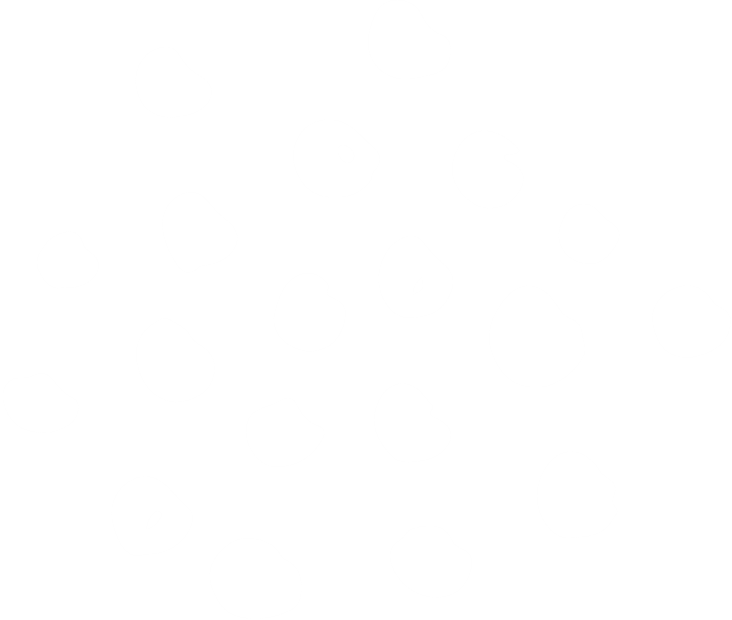 Events in Relax & Renew
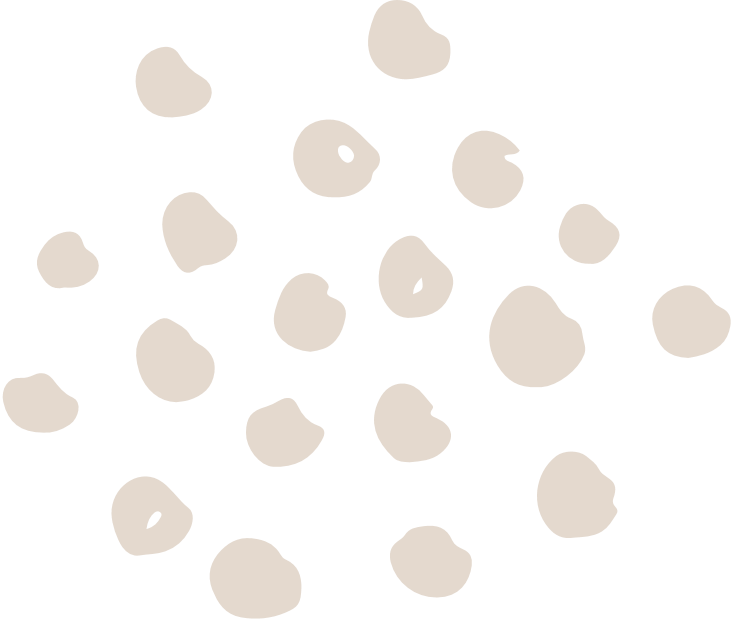 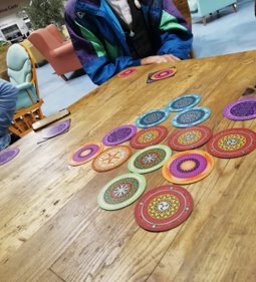 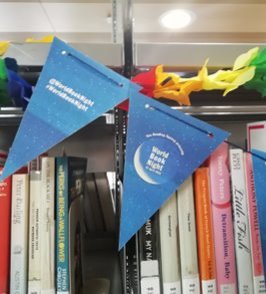 Relax and Game On - monthly board game night​

Read and Relax Book Group

Bookbug sessions

Weekly crafting drop in - Caledonian Crafters 

Creative Writing group

​Themed events with book displays
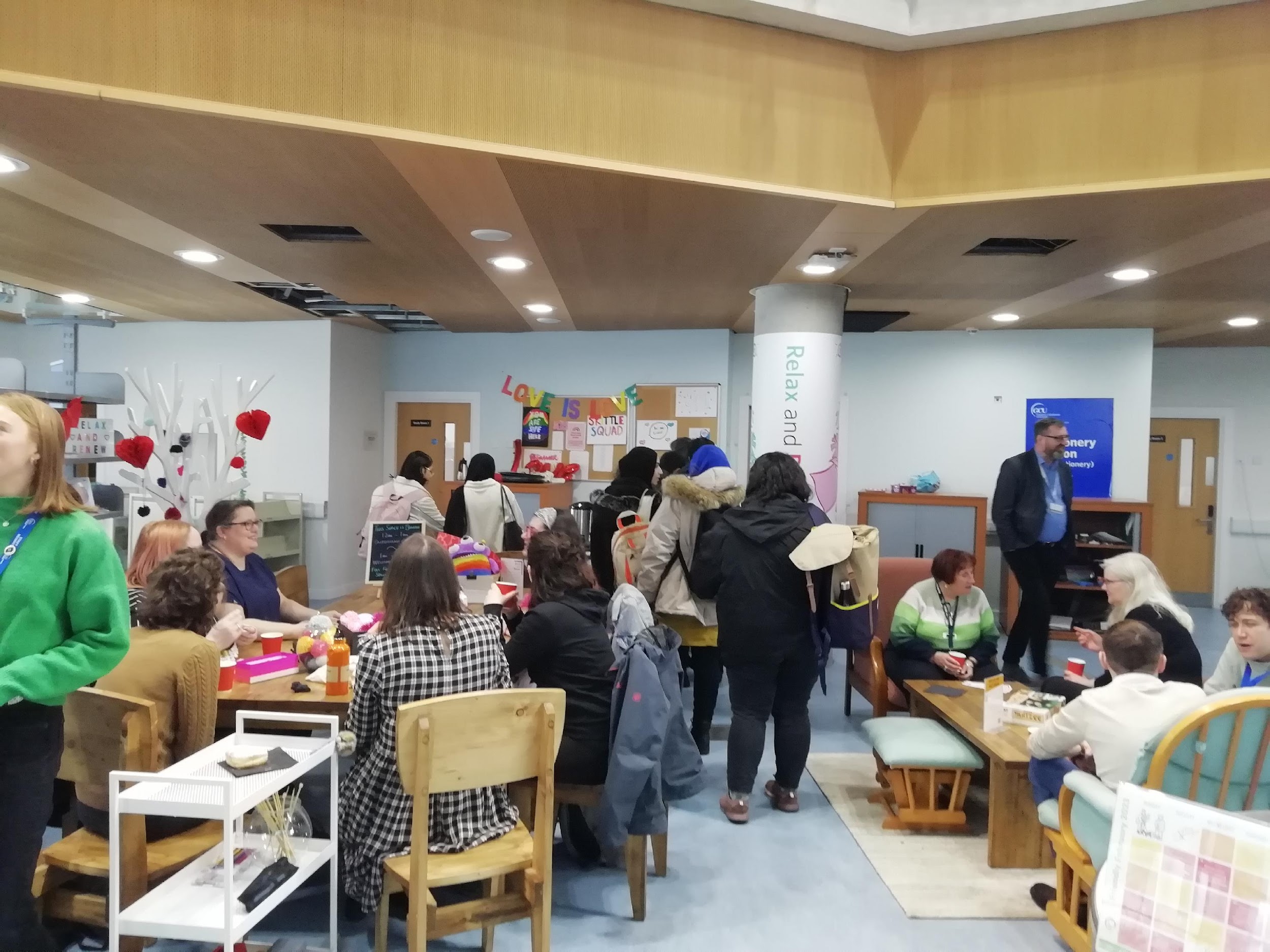 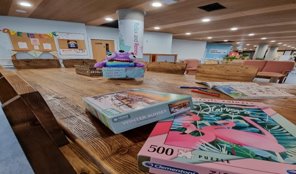 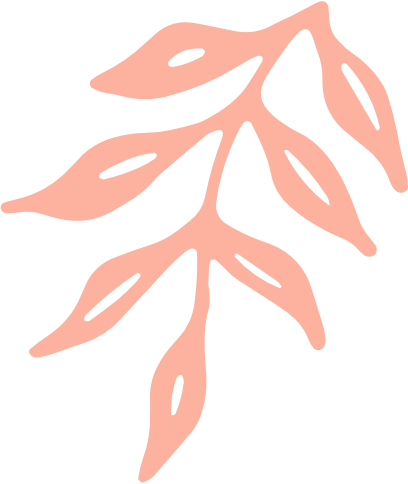 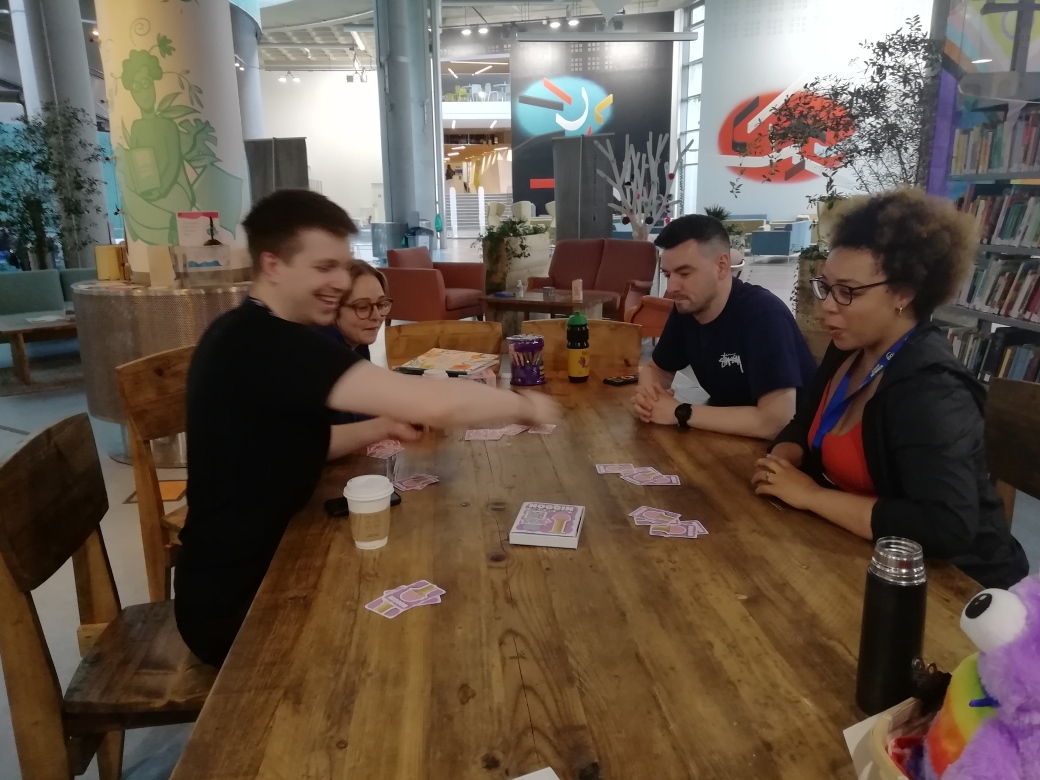 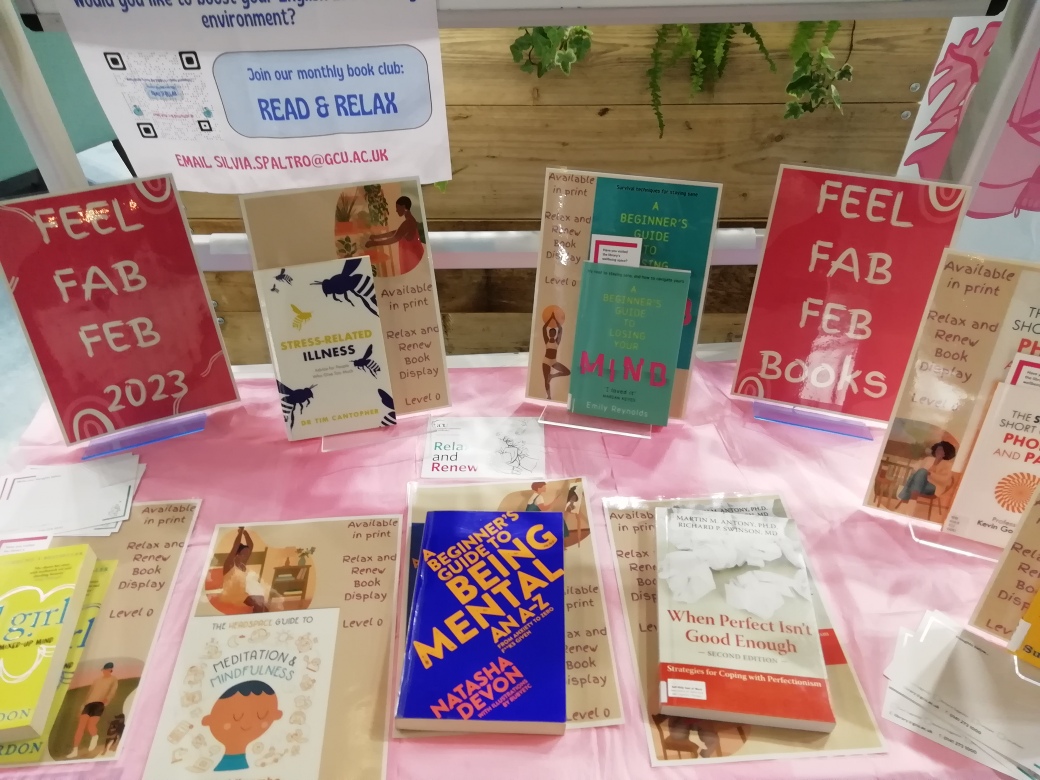 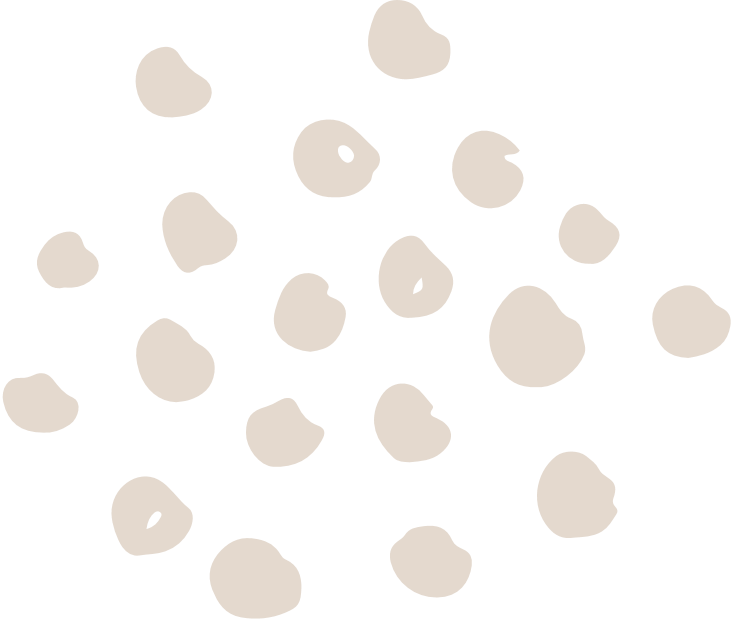 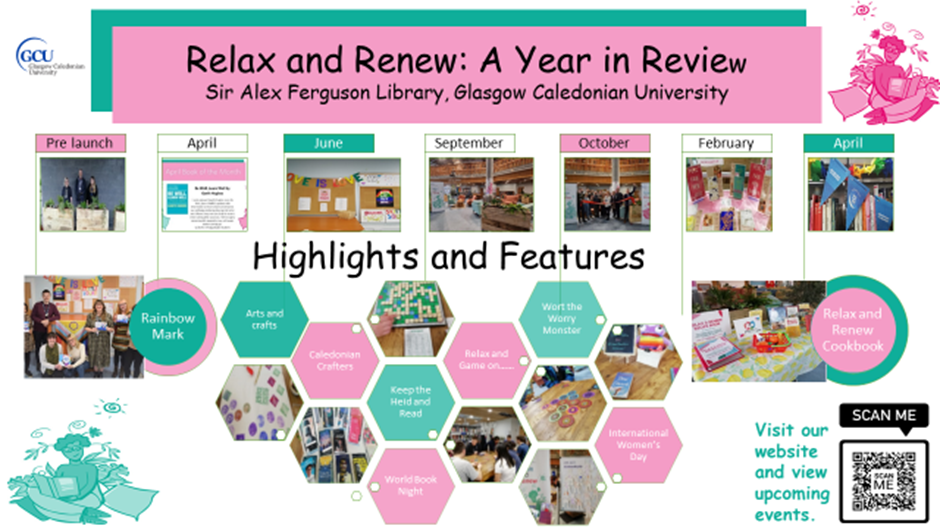 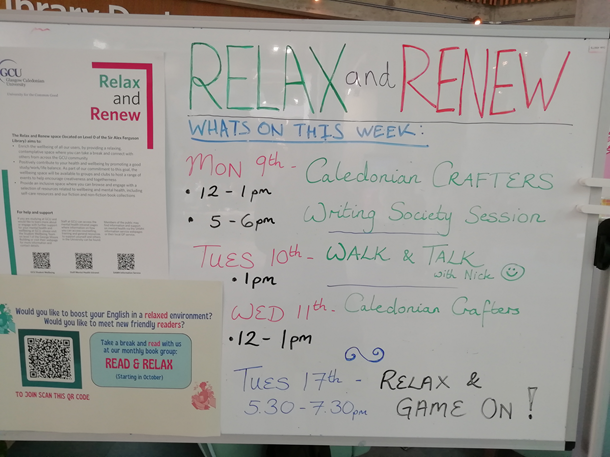 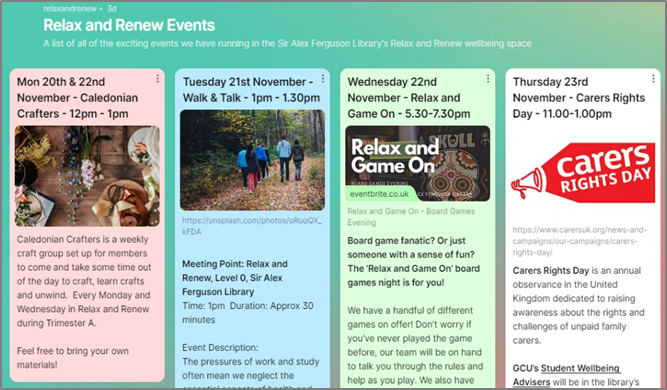 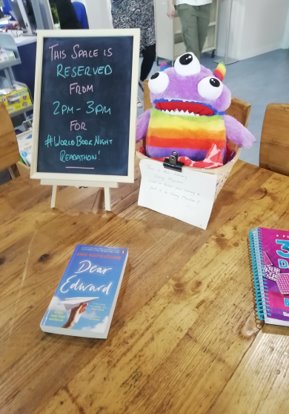 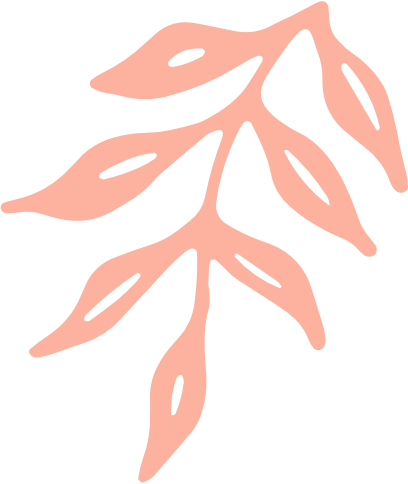 What's happening 
in Relax & Renew?
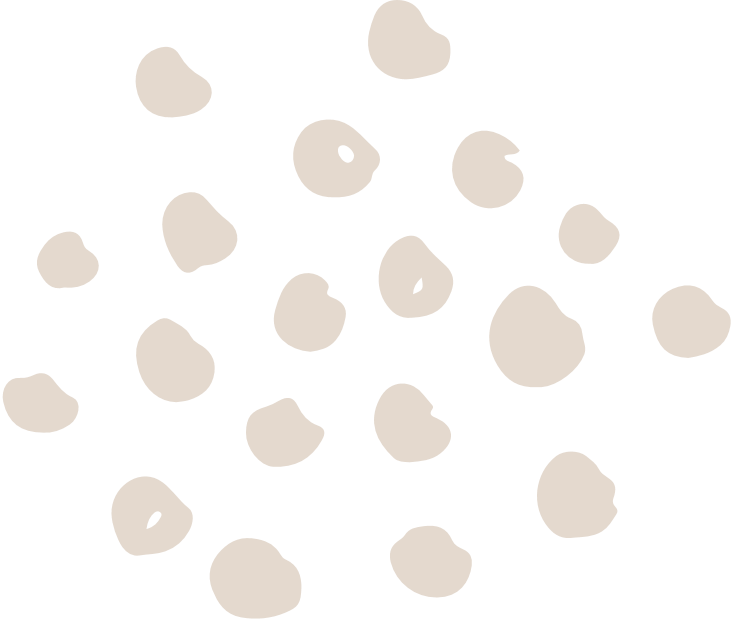 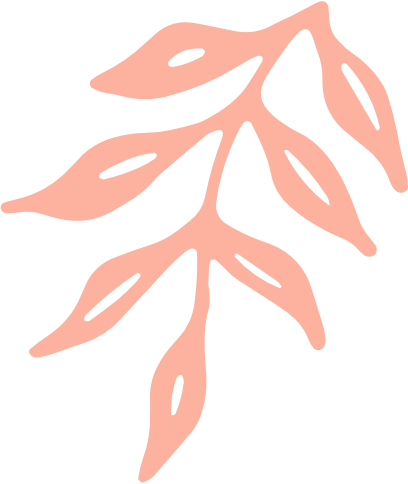 Wellbeing Collection​
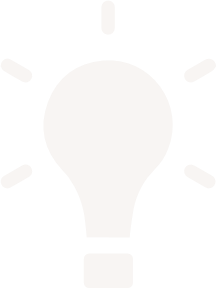 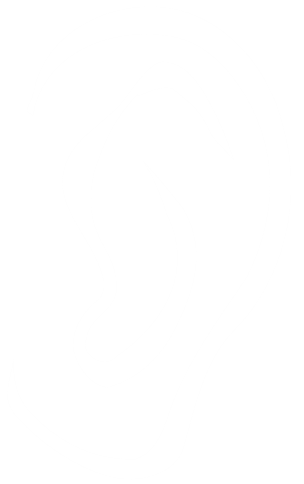 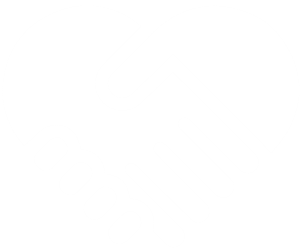 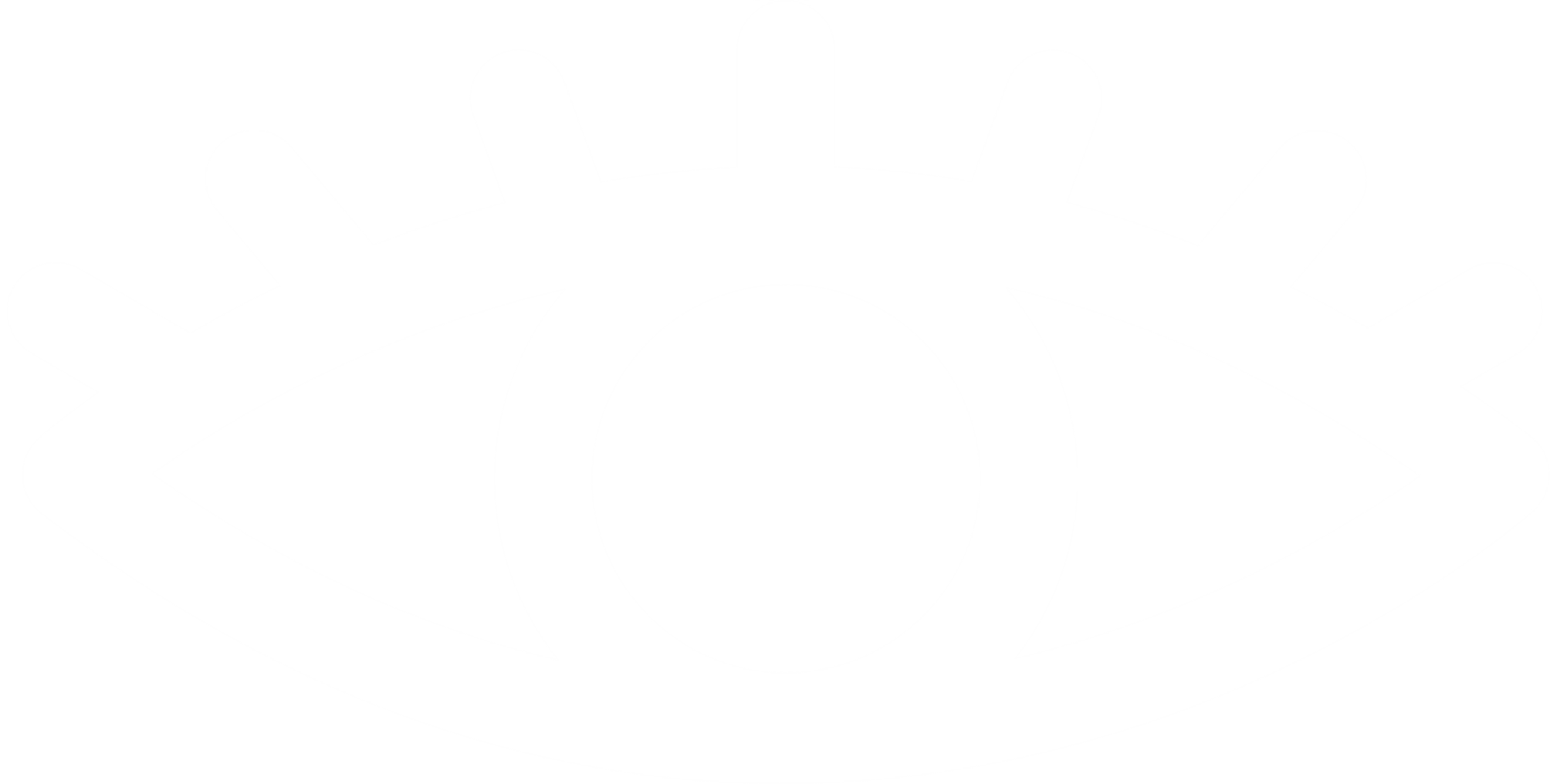 Contacted others in the sector who already had wellbeing collections to discuss their resources
Reviewed resources we already had in the library to see if they'd be better suited in the new collection
Gathered feedback from users via social media and padlets and suggestions from library staff
Collaborated with colleagues in our Student Wellbeing team to identify key titles
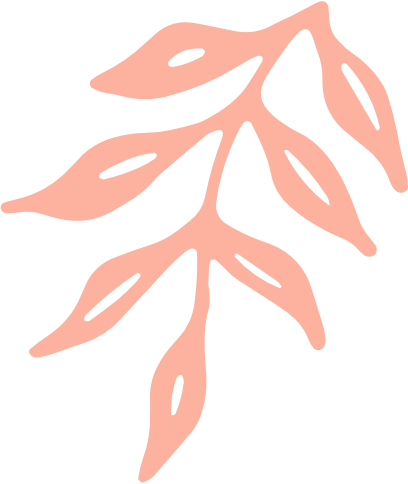 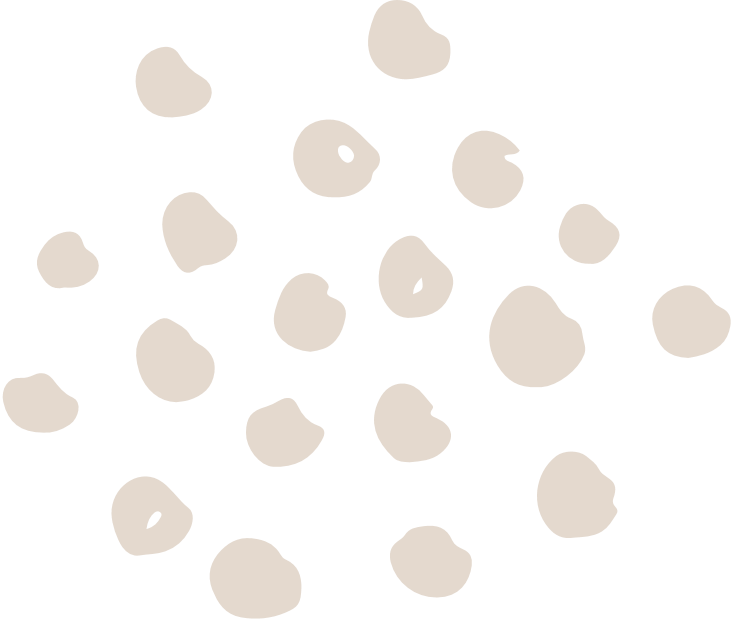 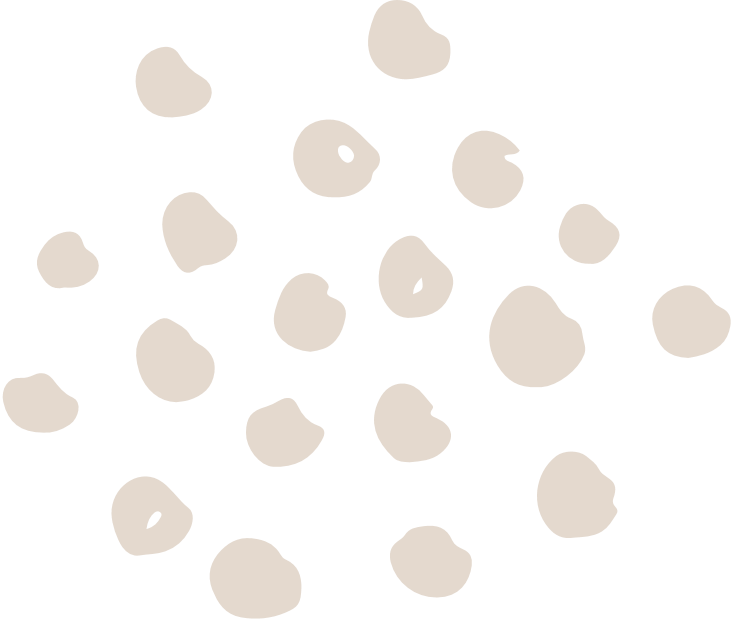 Collection Development
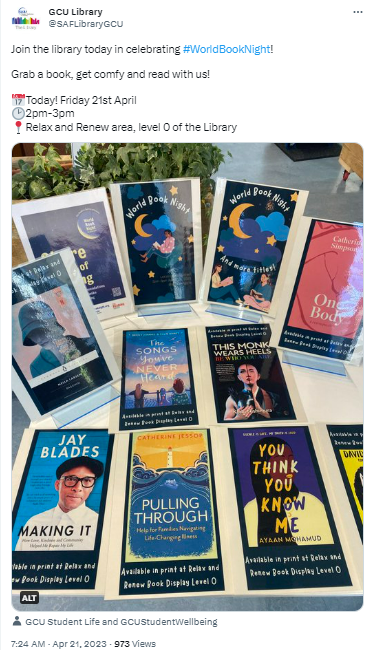 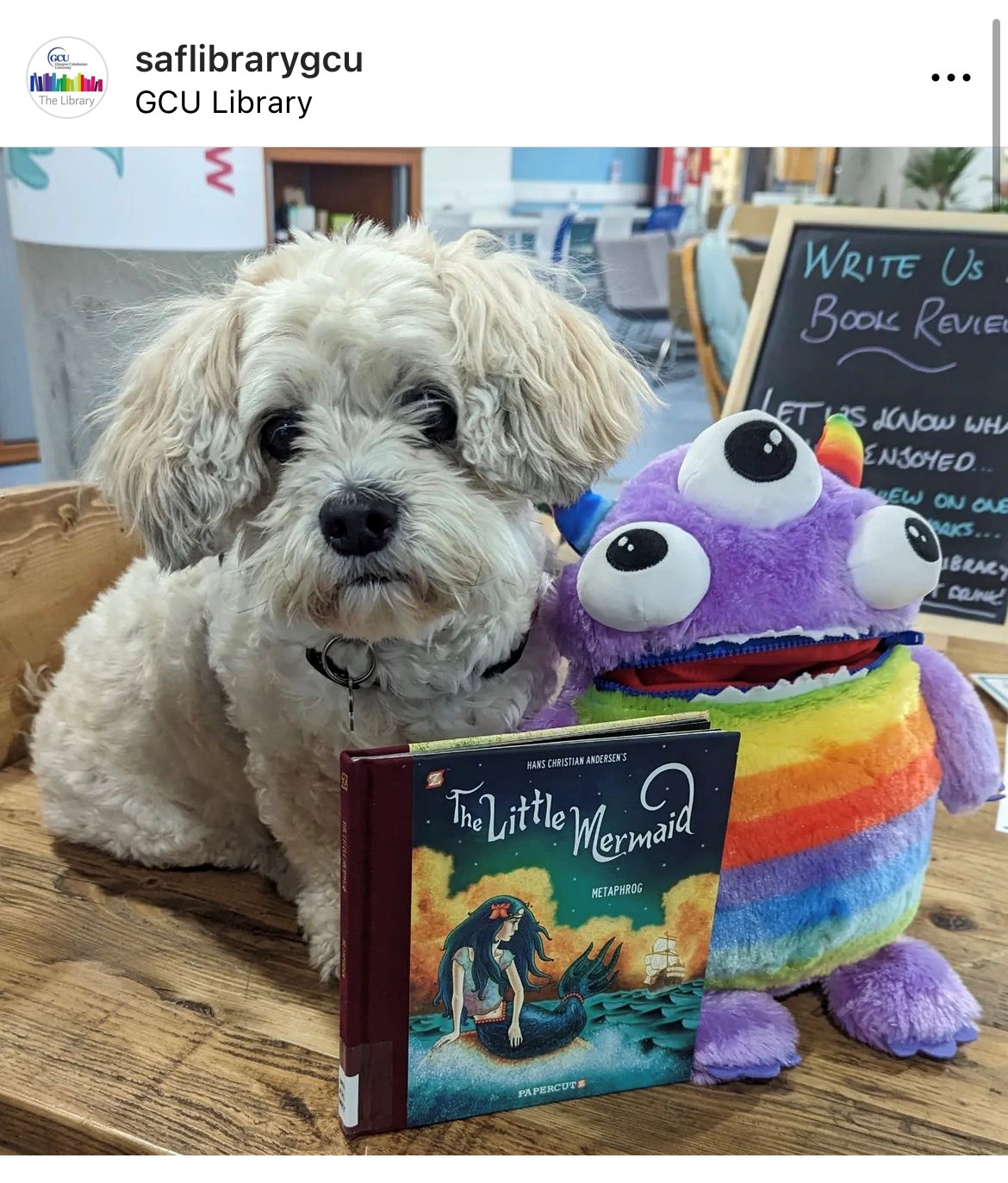 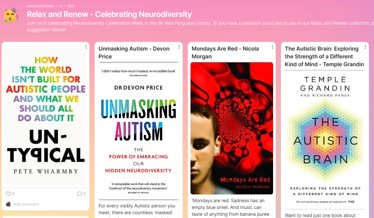 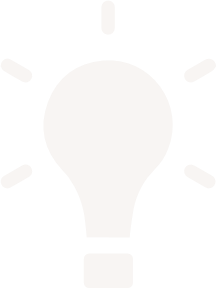 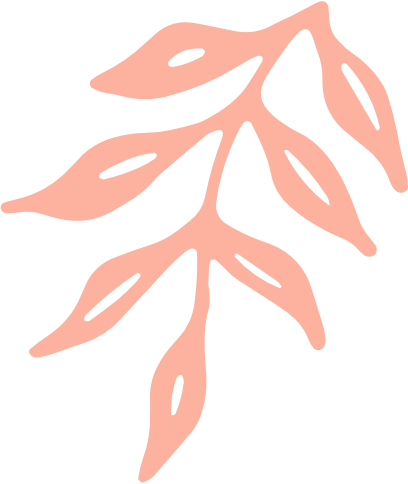 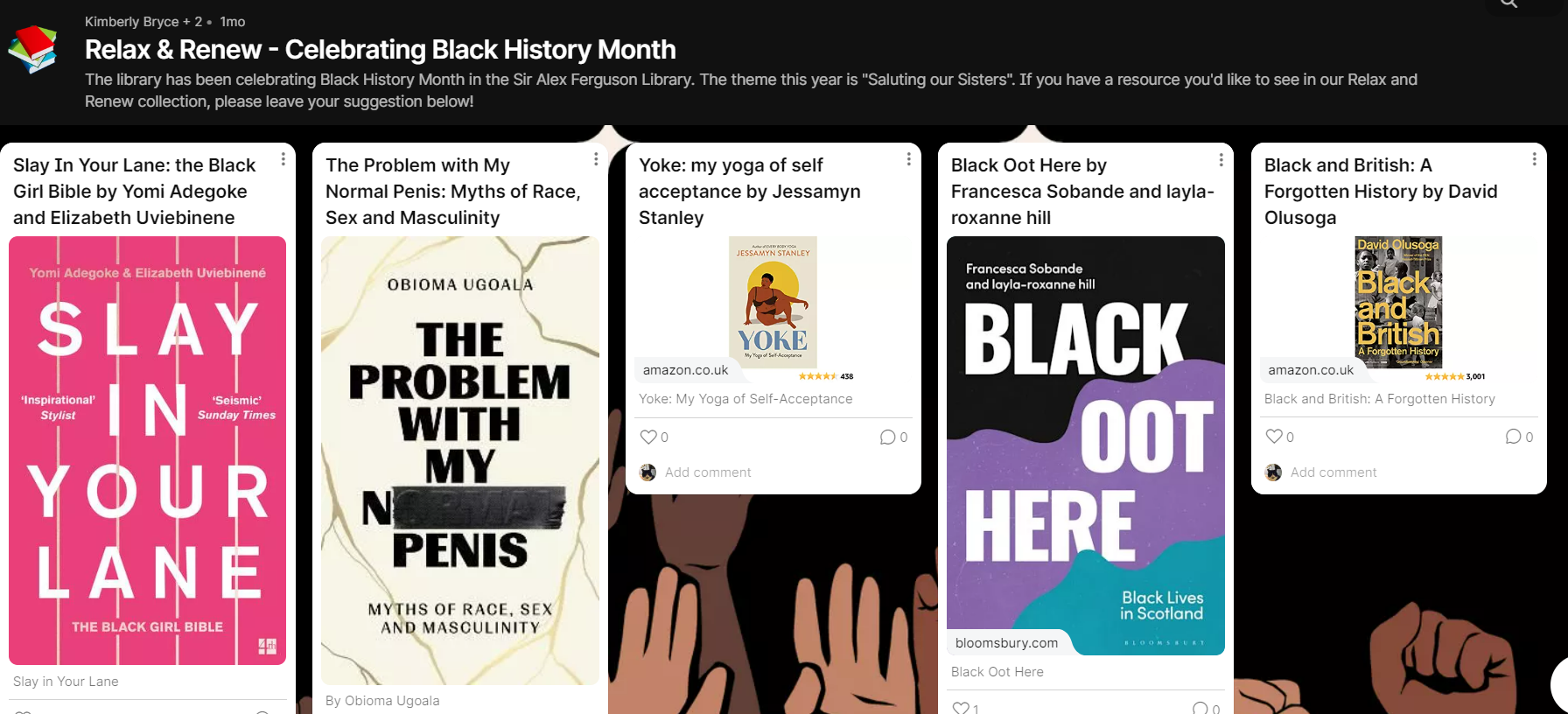 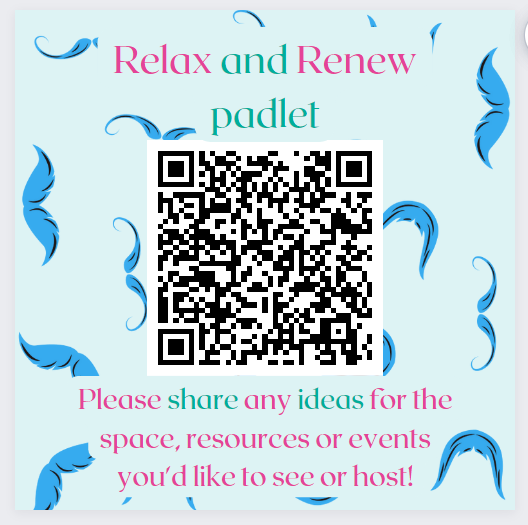 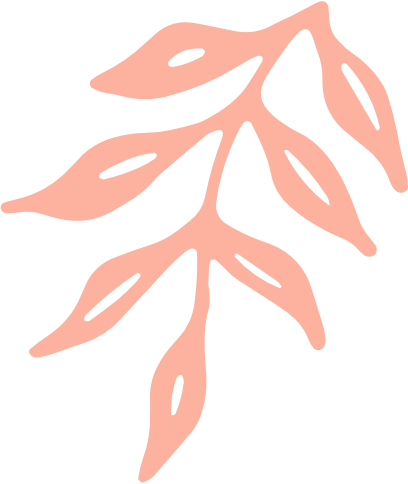 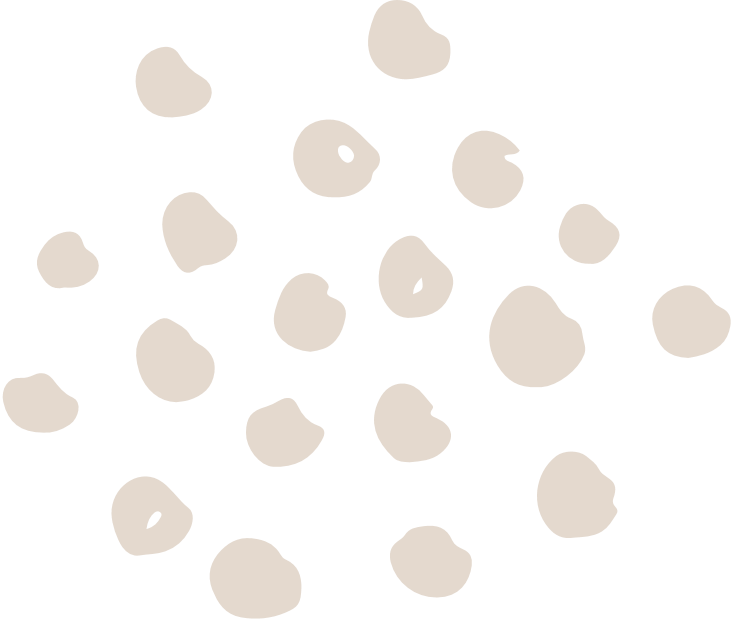 [Speaker Notes: Displays
SM content
Posters
Padlet
Eventbrite
Student comms video
Internal staff comms]
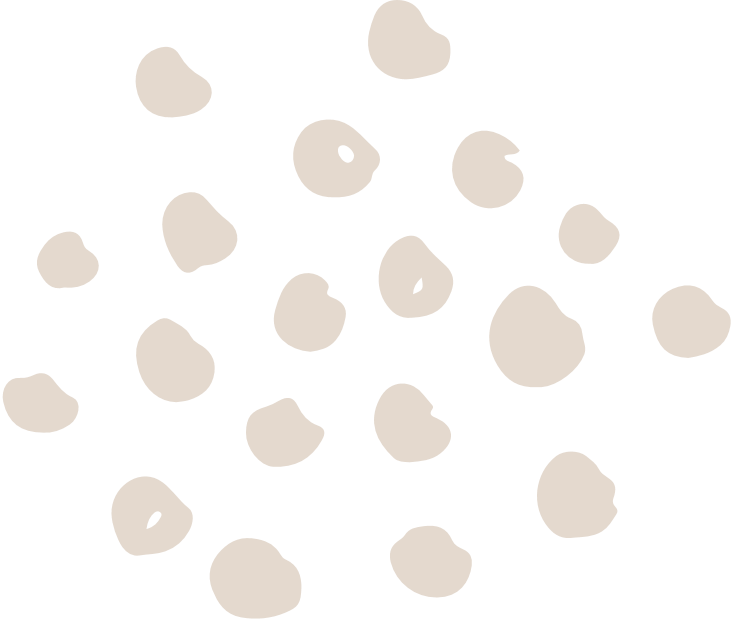 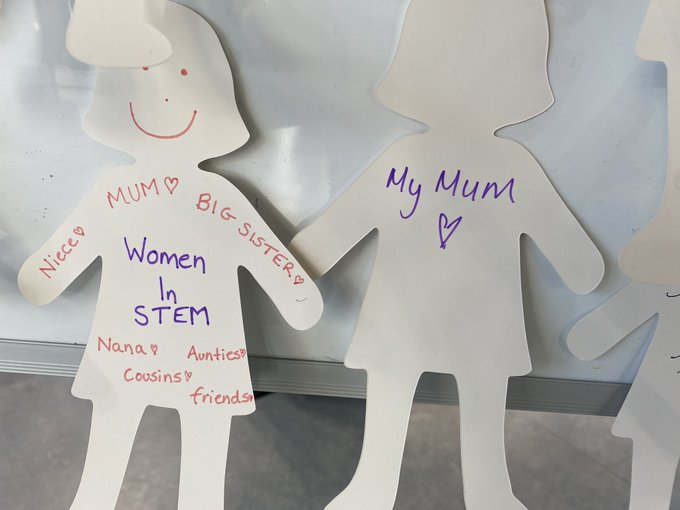 IWD 2023
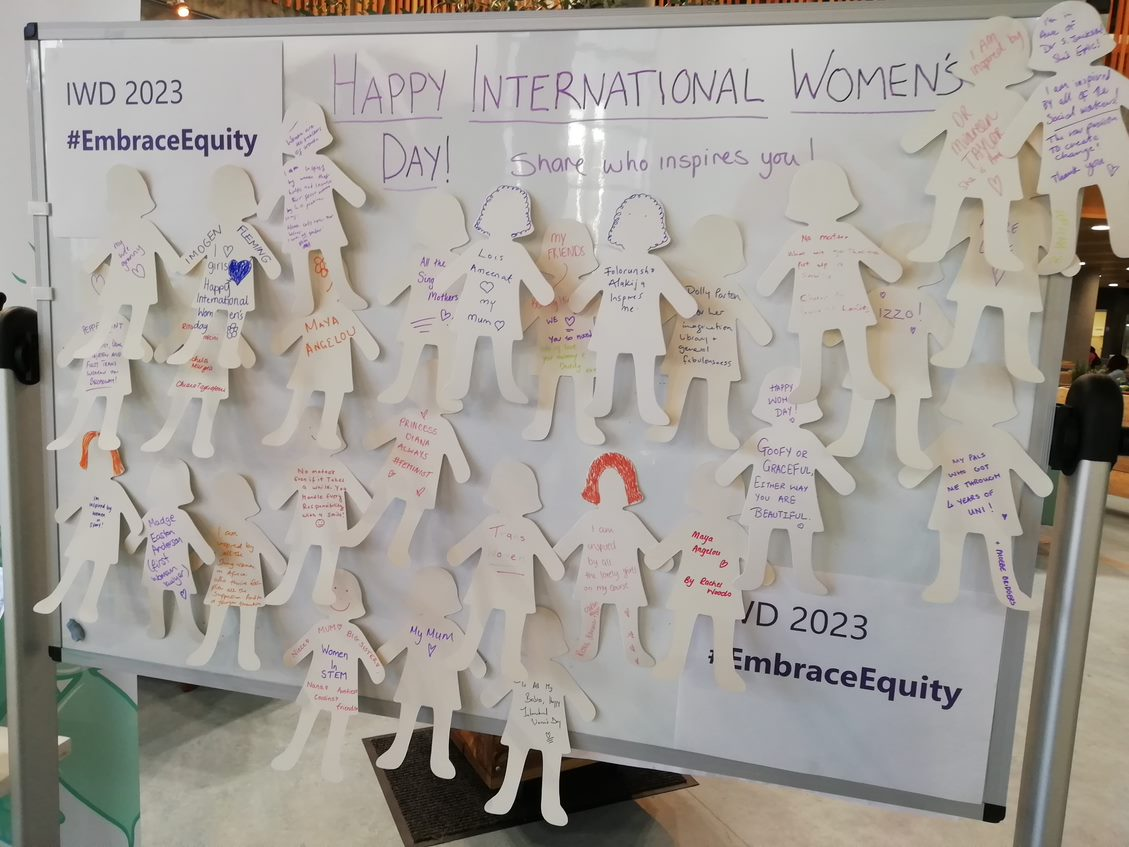 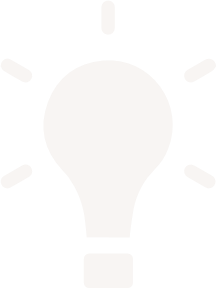 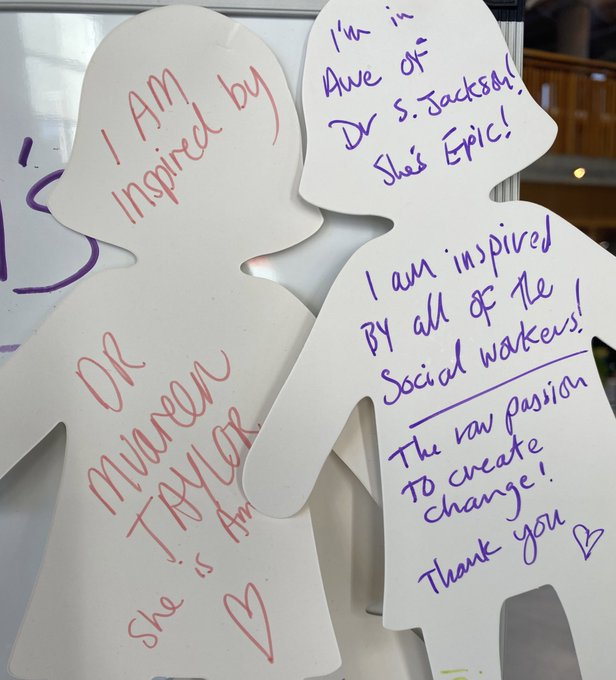 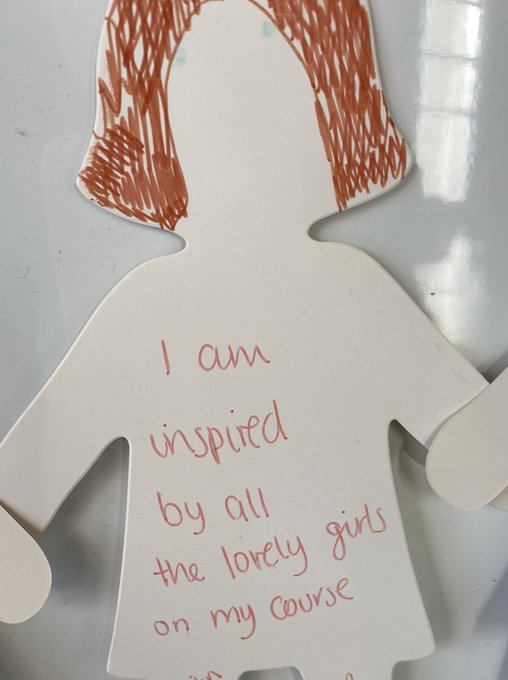 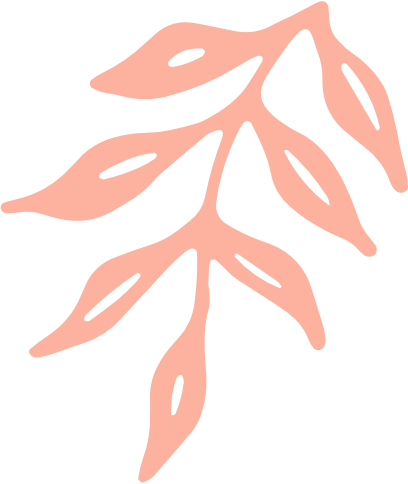 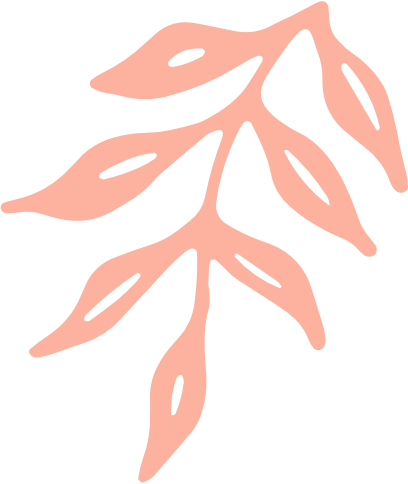 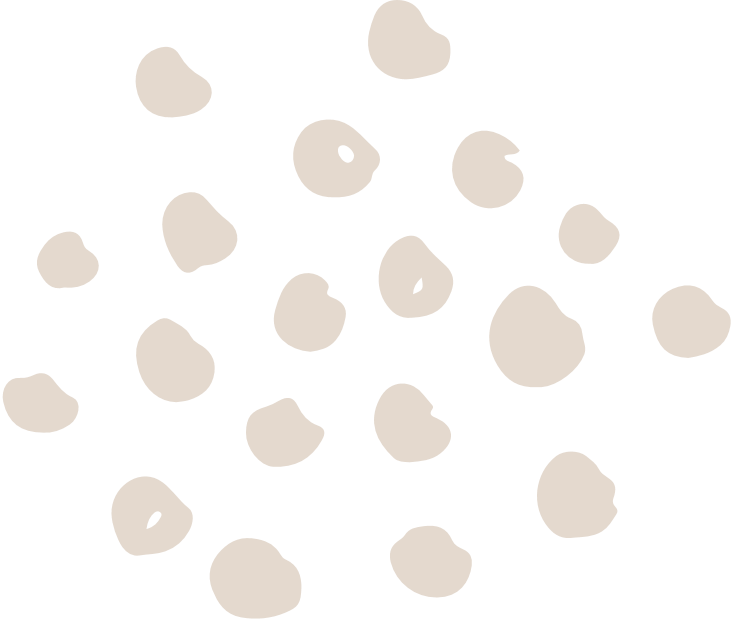 [Speaker Notes: Displays
SM content
Posters
Padlet
Eventbrite
Student comms video
Internal staff comms]
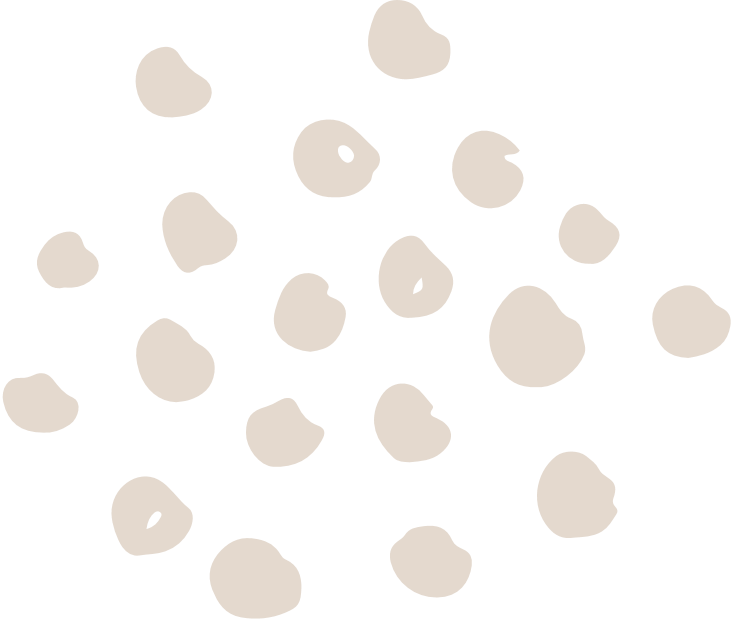 Feedback and UX
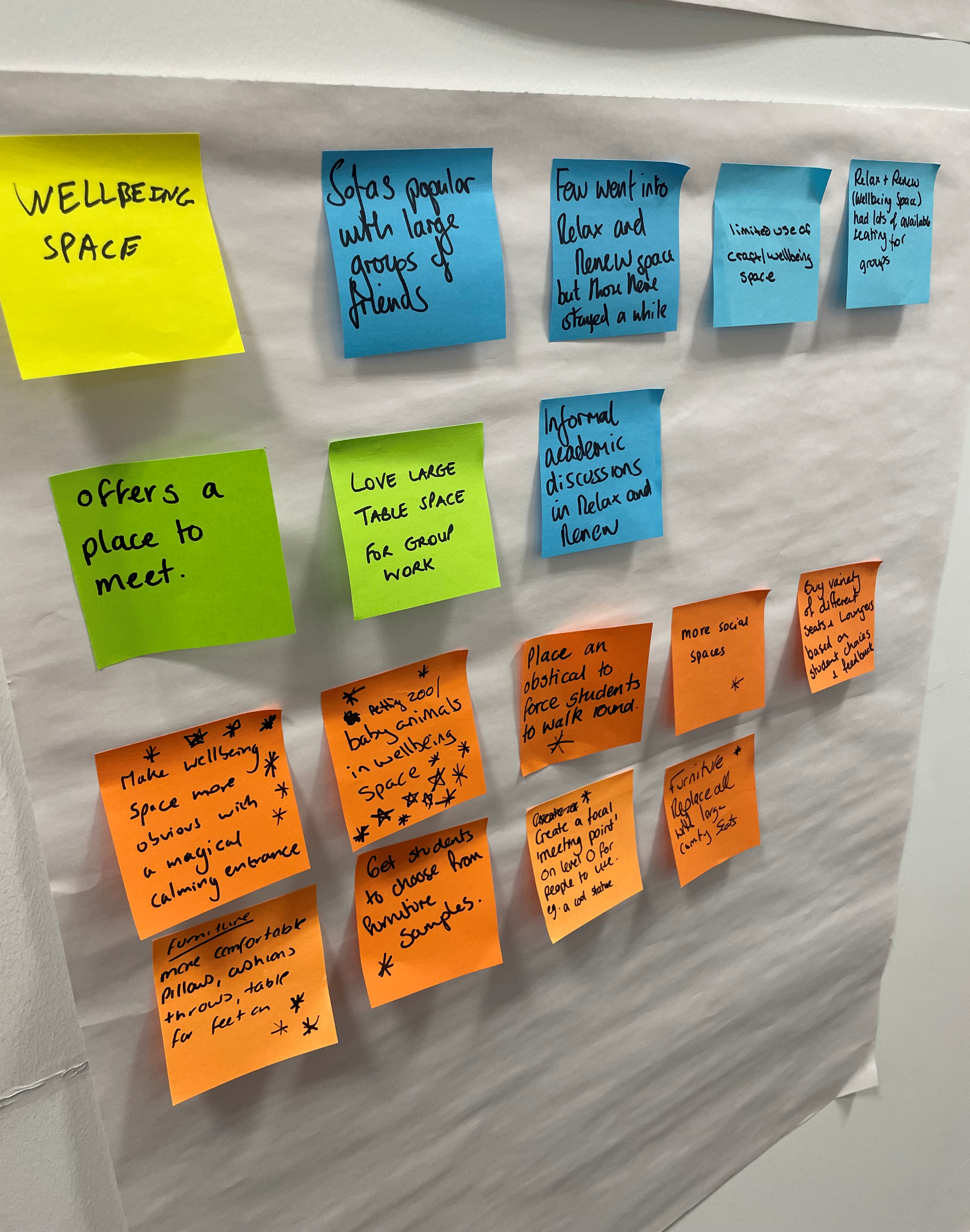 "Just loving the [library] space with kids books and colouring in - sometimes it’s the wee things that make [GCU] brilliant! P.s my kids loved it too"
"It was a lovely afternoon. Met new wonderful people who came to have a nice time."
"I loved it and it’s inspired me to make more time for reading during the working day"
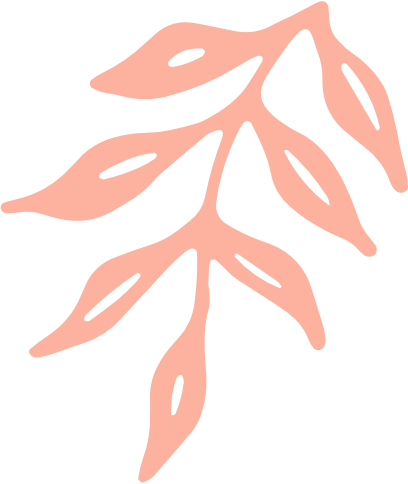 "Feels homely like sitting in your granny's living room"
[Speaker Notes: *To review placement*]
Supporting Staff Development​
Preparing staff for supporting changing user needs
Ongoing development and training
Supporting our own wellbeing
[Speaker Notes: Staff support/training 
Working with SAMH 
Training ran by Student wellbeing team for library staff 
Summer sessions 
Union Black 
City of Glasgow College mental health training]
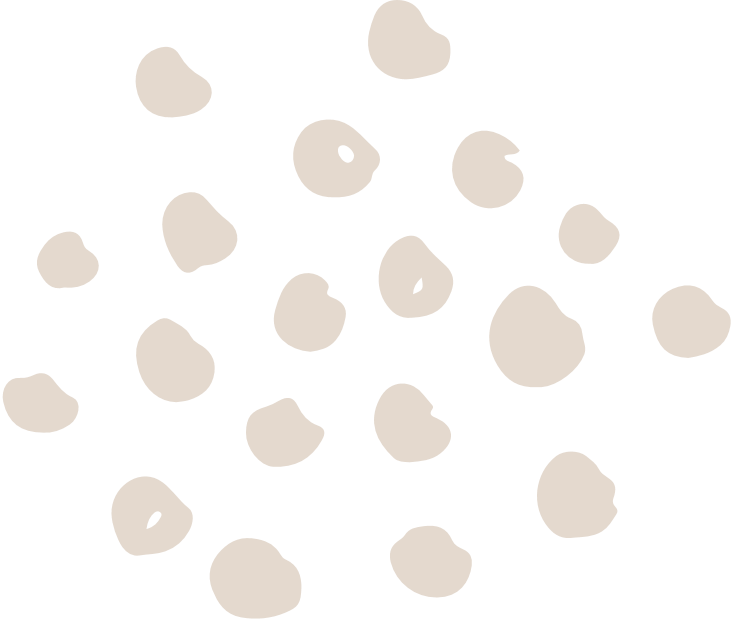 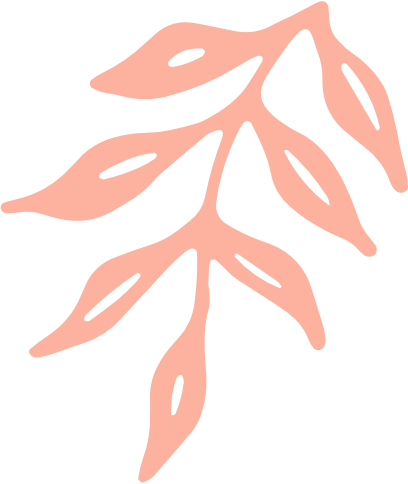 Supporting Staff Development​
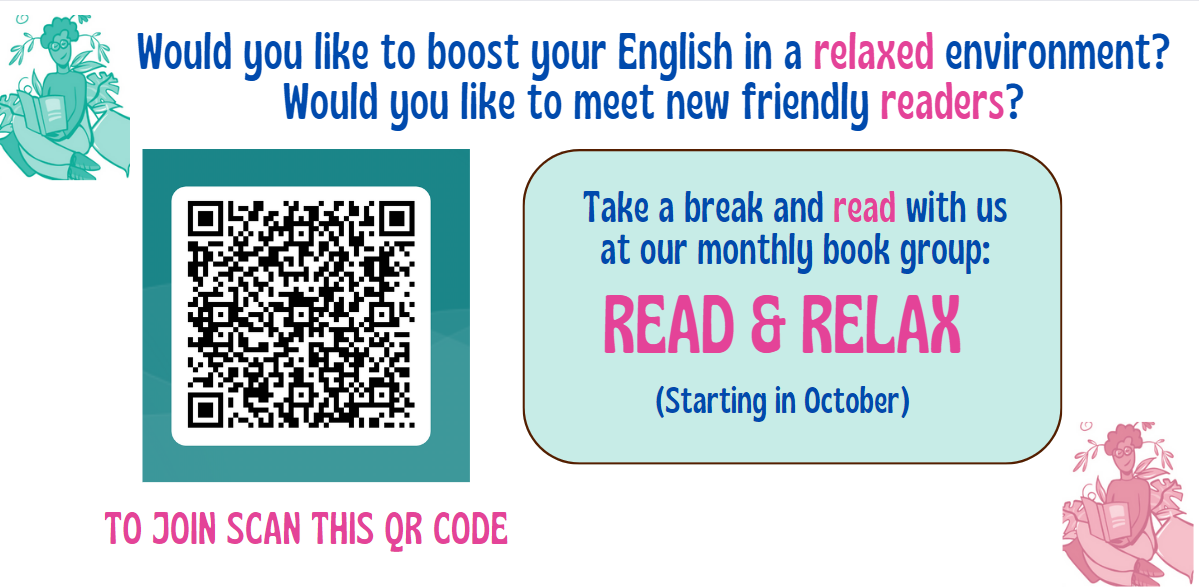 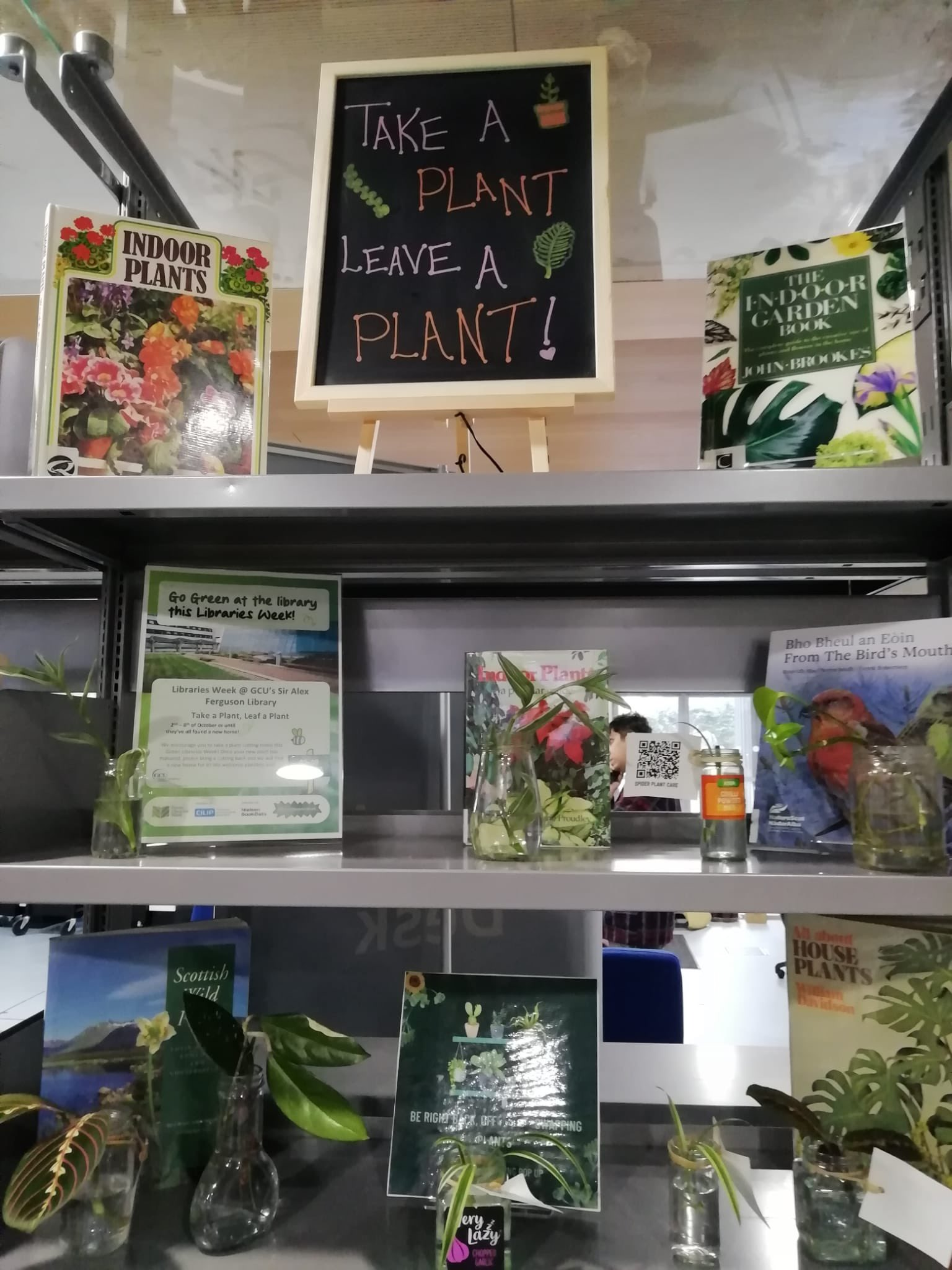 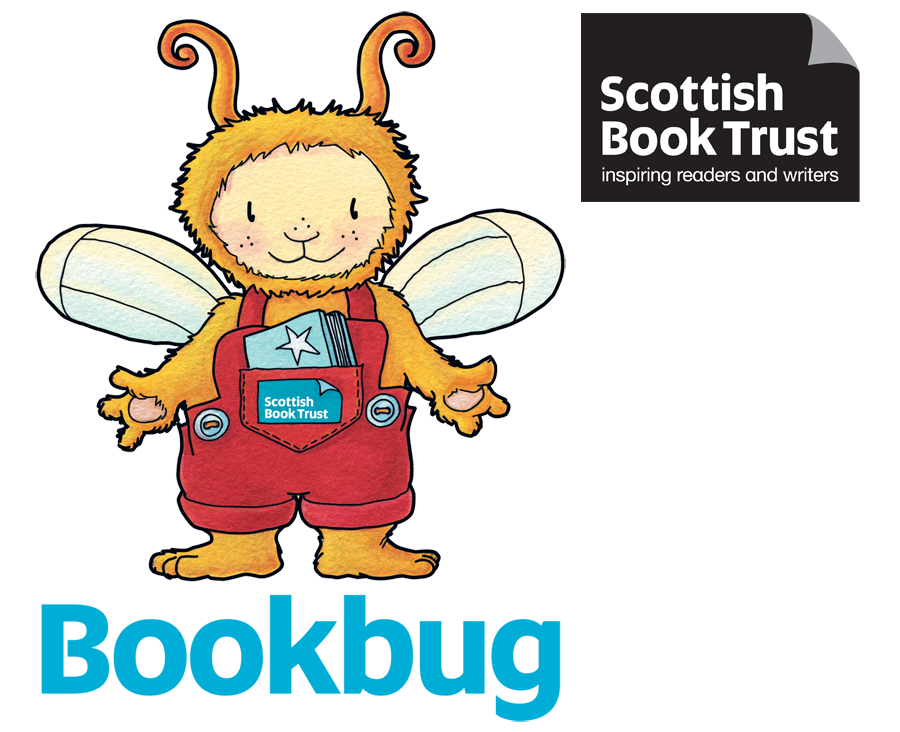 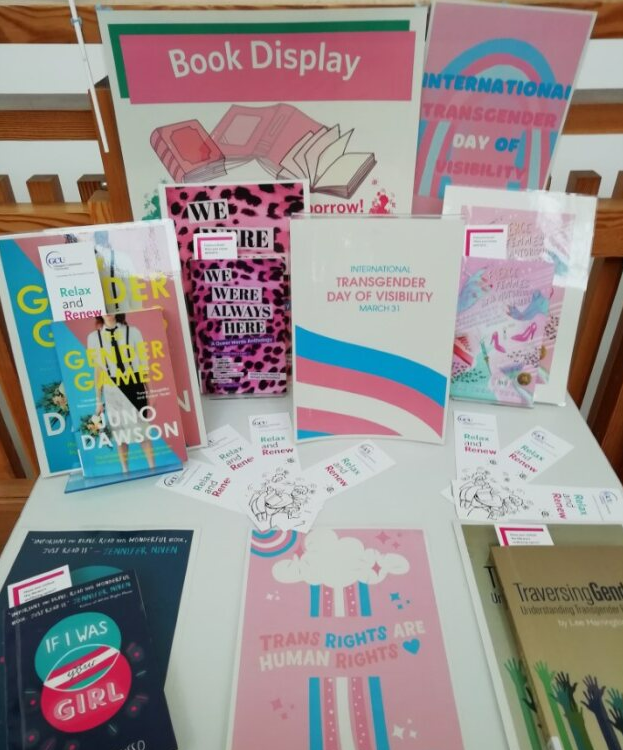 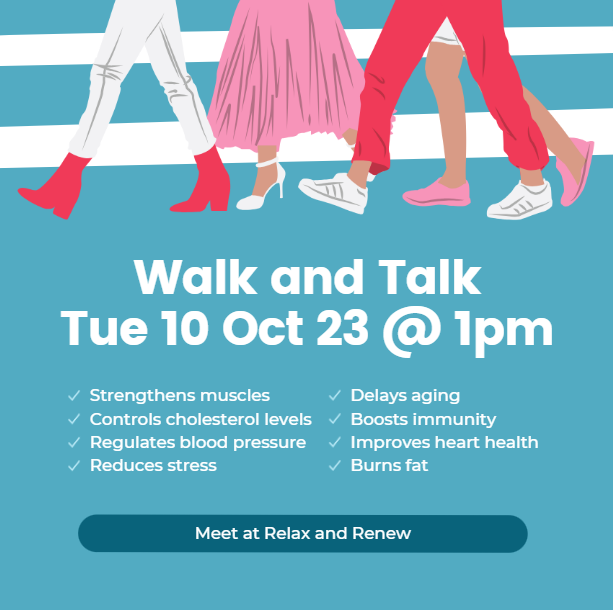 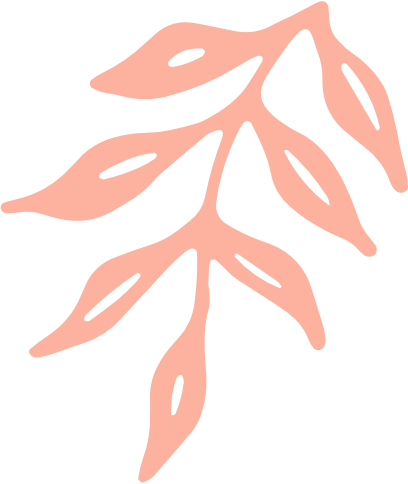 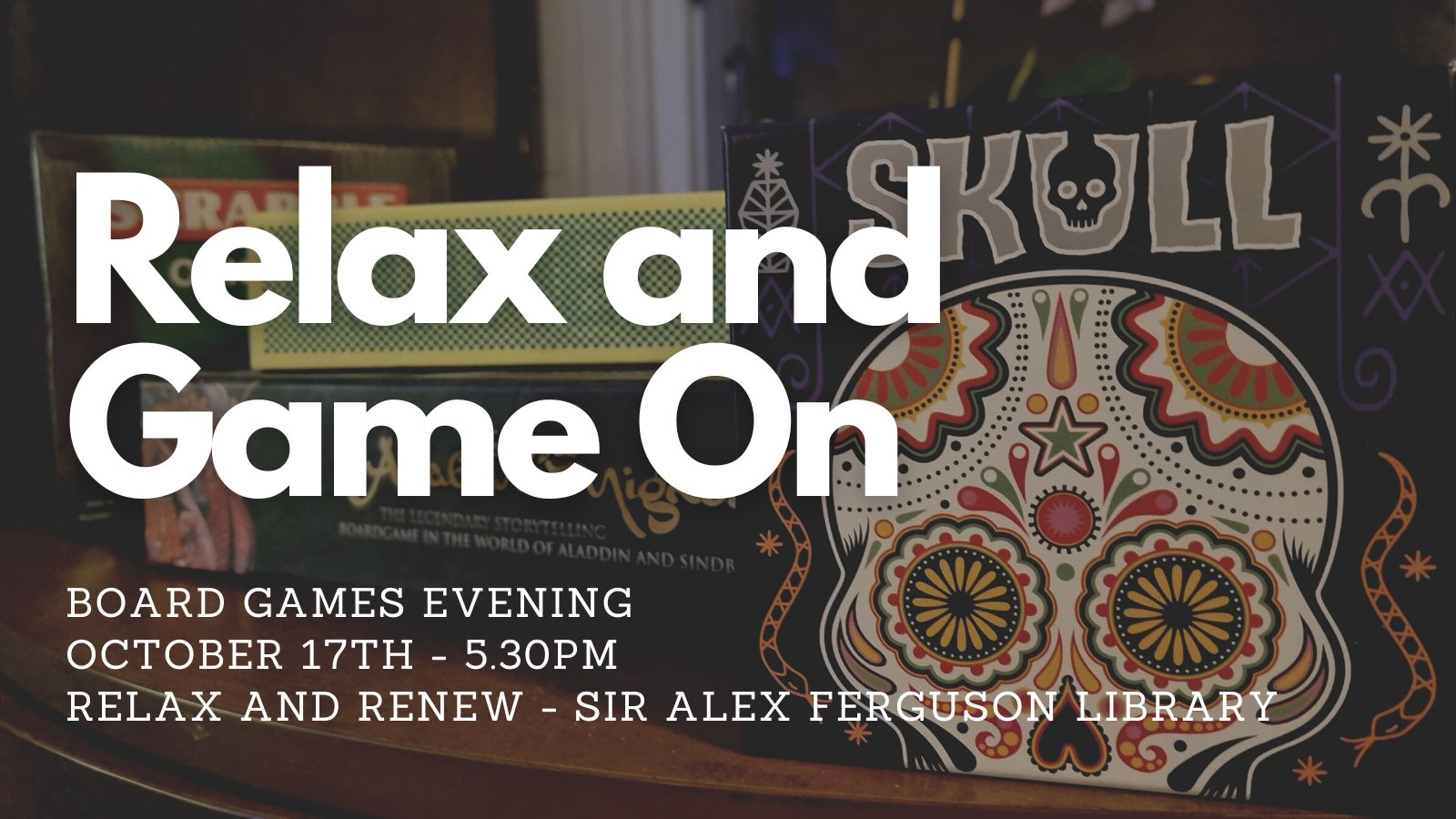 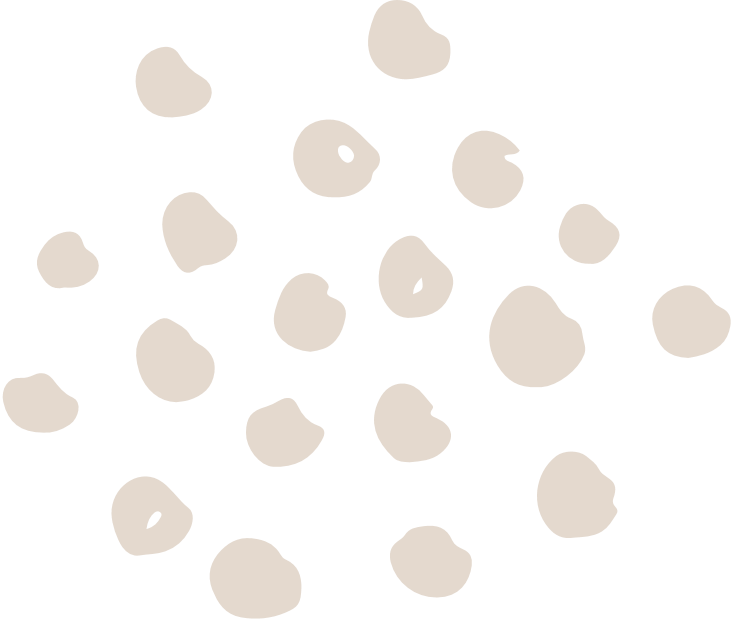 [Speaker Notes: Harnessing staff talents/supporting development

Walk and Talk
Take a plant/leave a plant
Zine library
Board games
Displays]
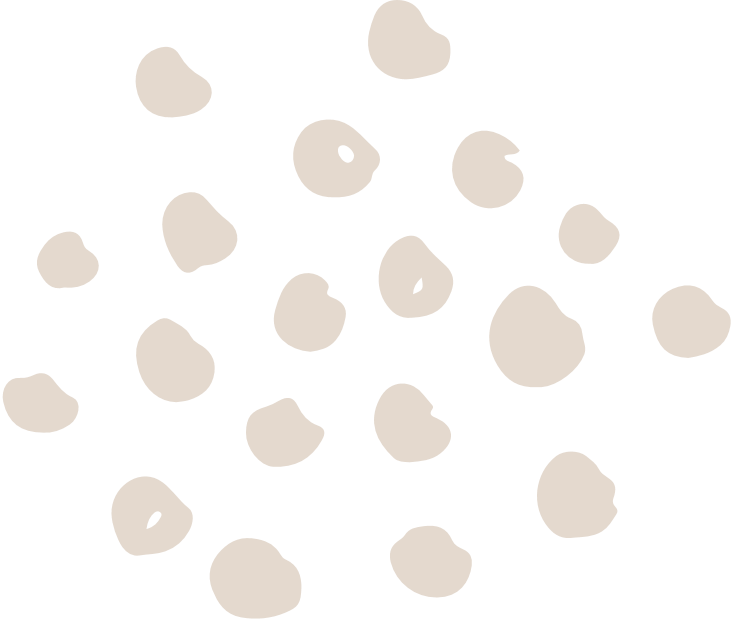 Staff feedback
"Being part of the Relax and Renew working group and running the Read and Relax book group have helped me growing as a professional, and as a person. 

Having a chance to meet our diverse community has given me the opportunity to learn so many things, that I didn’t even know could have been of interest for me." Silvia, RRSG
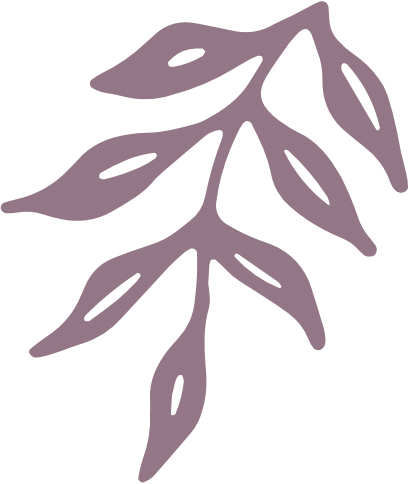 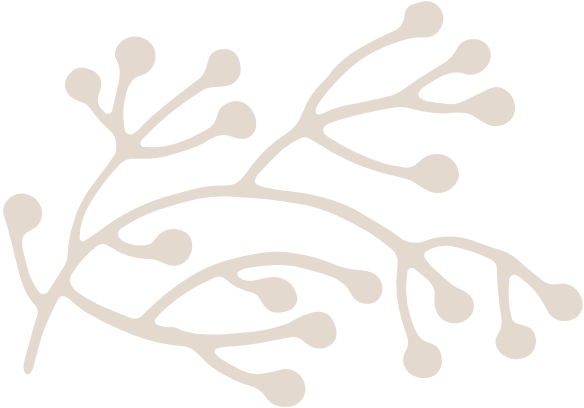 "Putting together the Relax and Renew book displays has been a hugely enjoyable experience. Not only in getting space to be creative, but to hopefully have a positive impact and impression on our users; be that students, staff or community users. 
I also see them as an opportunity to demonstrate our support to our users of their wellbeing, and our support for wider diversity, equality and inclusion within our university community"    Erin, RRSG
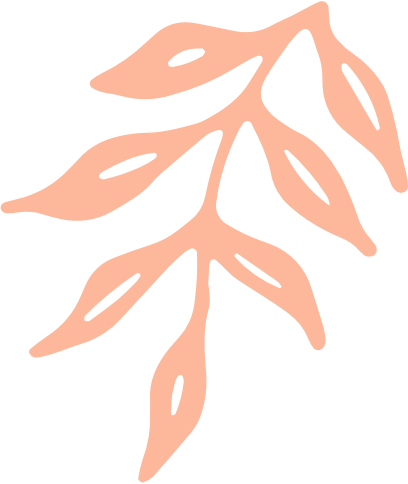 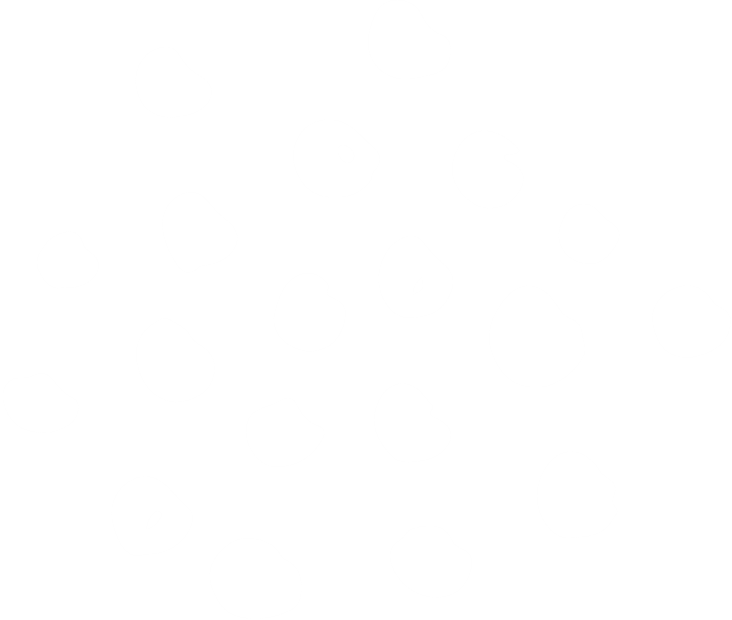 [Speaker Notes: Has working on/developing the R&R space impacted your wellbeing and/or development]
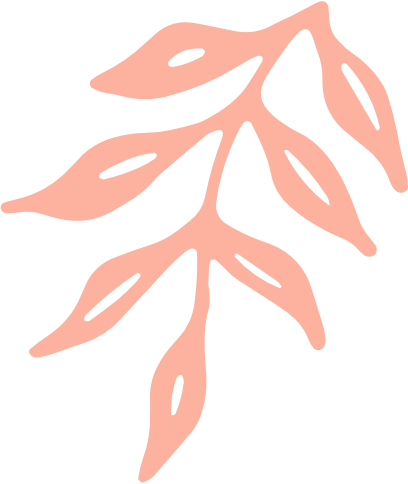 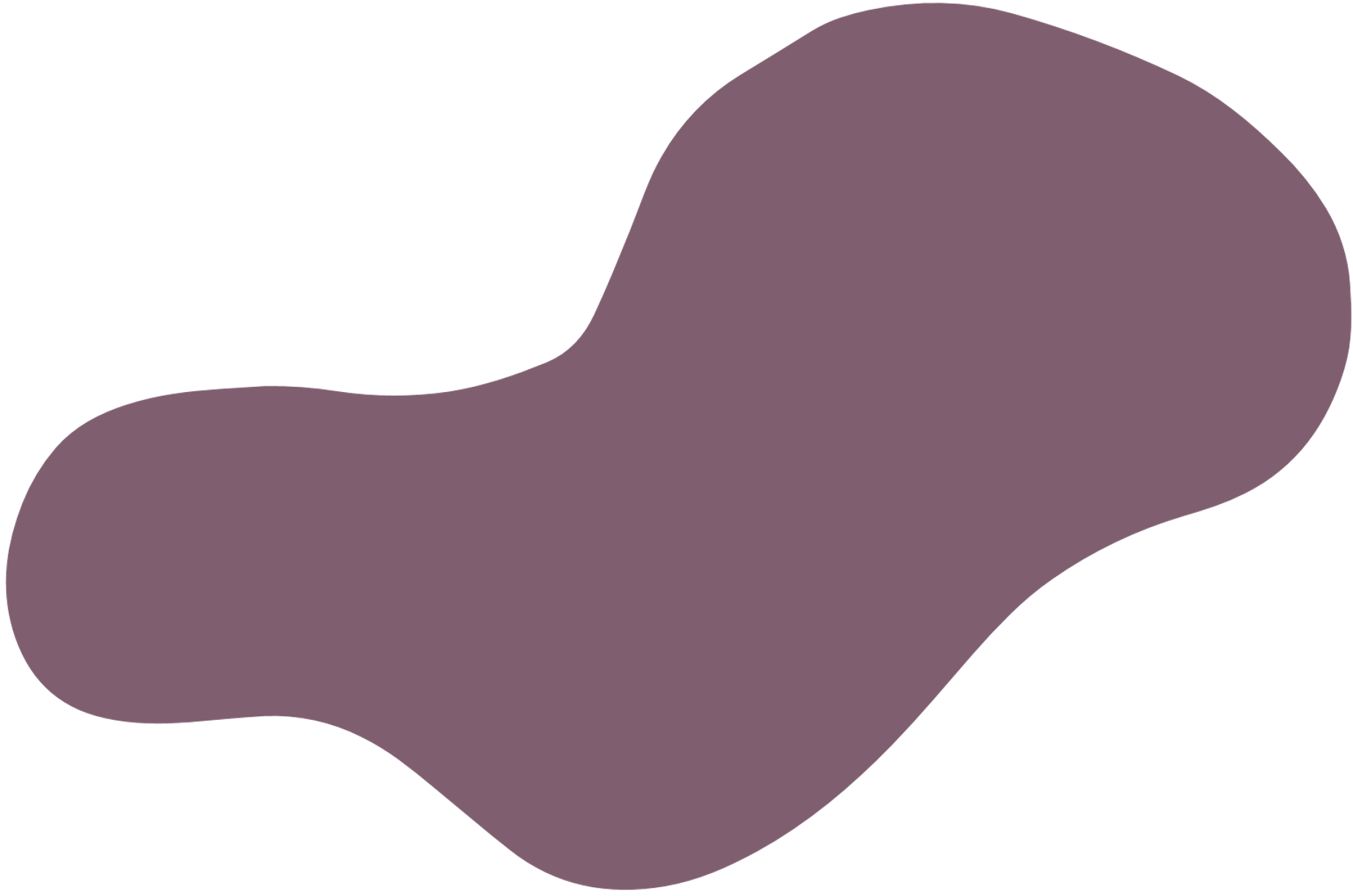 Looking to the Future
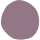 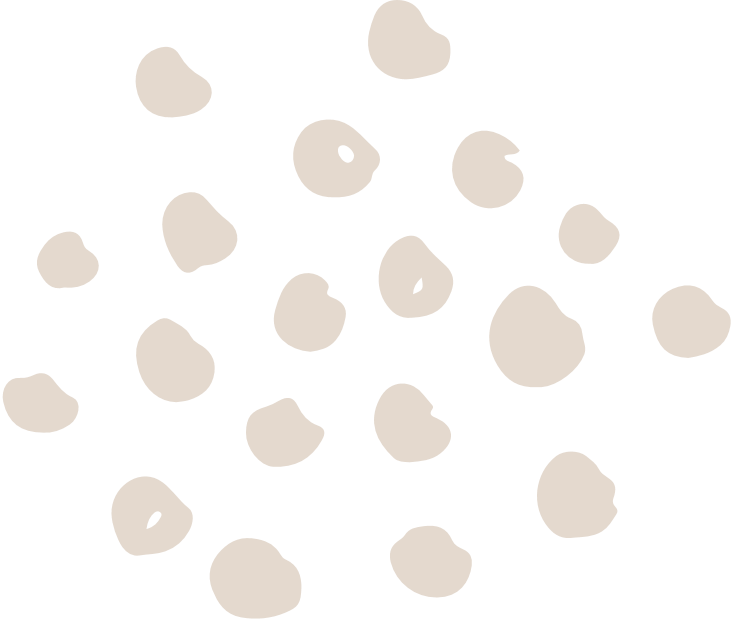 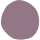 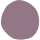 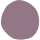 Sharing best practice
Student 
facilitated events
Creating​
partnerships
Schedule 
of events
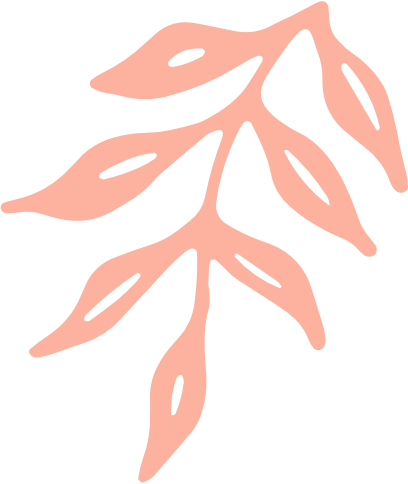 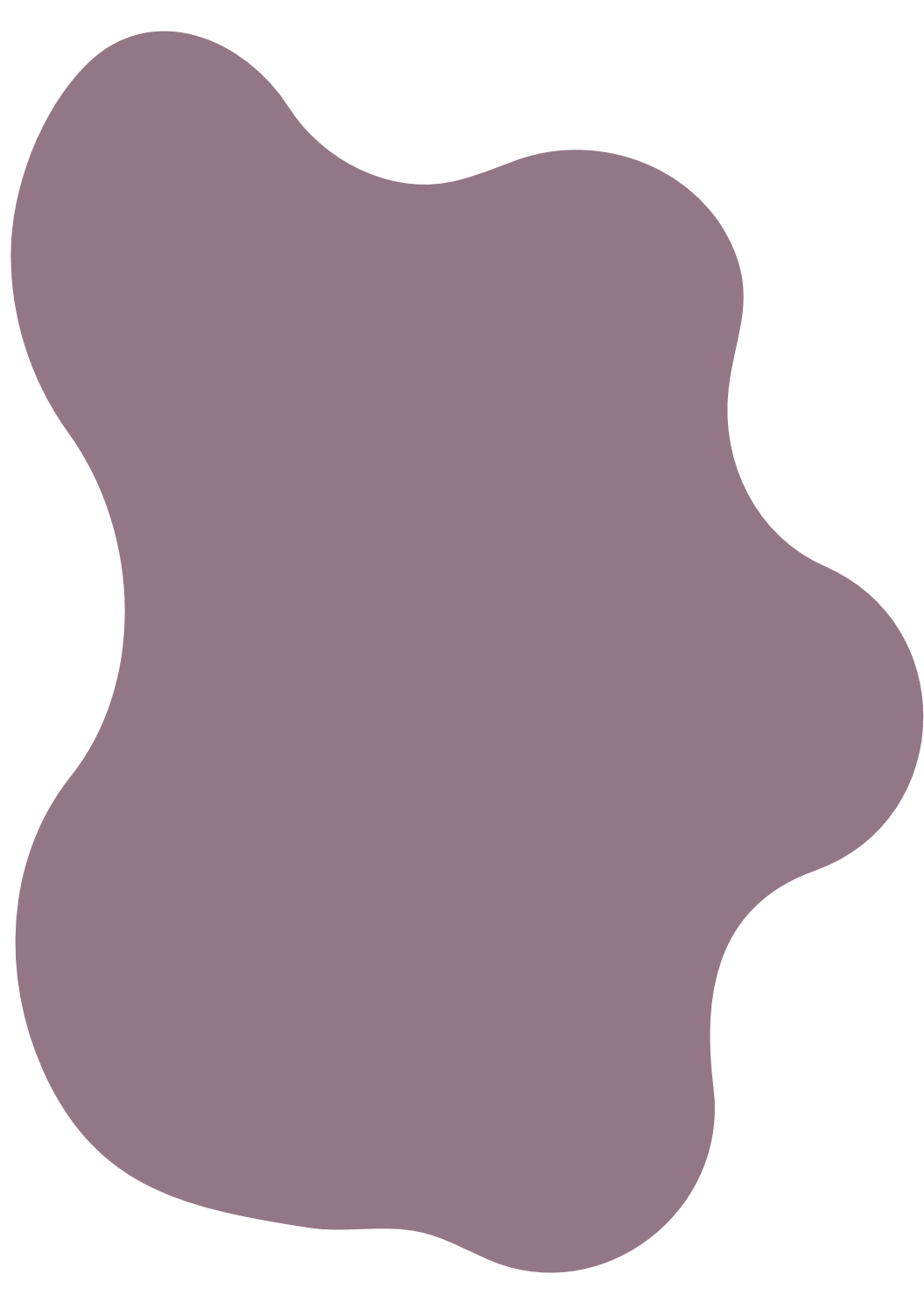 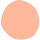 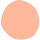 Enhancing student experience
Embedded Collection development
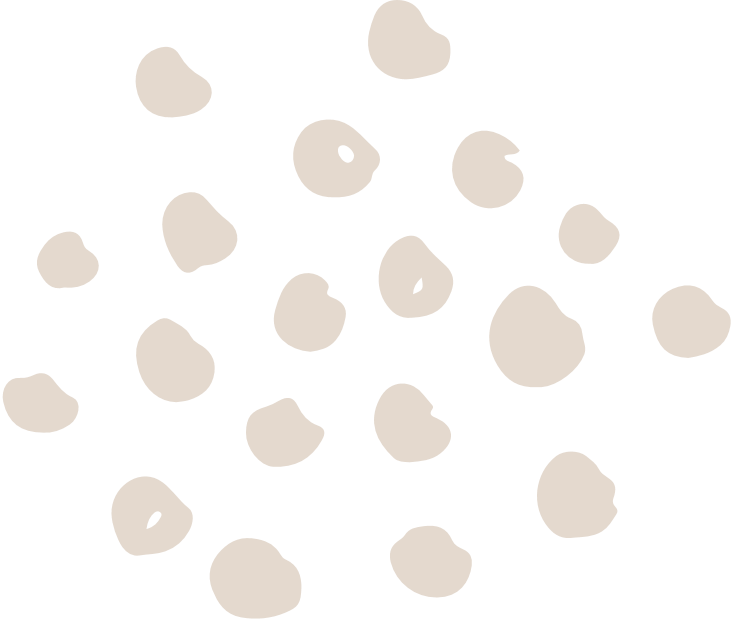 [Speaker Notes: Community engagement
Departmental liaison
Summer review for steering group]
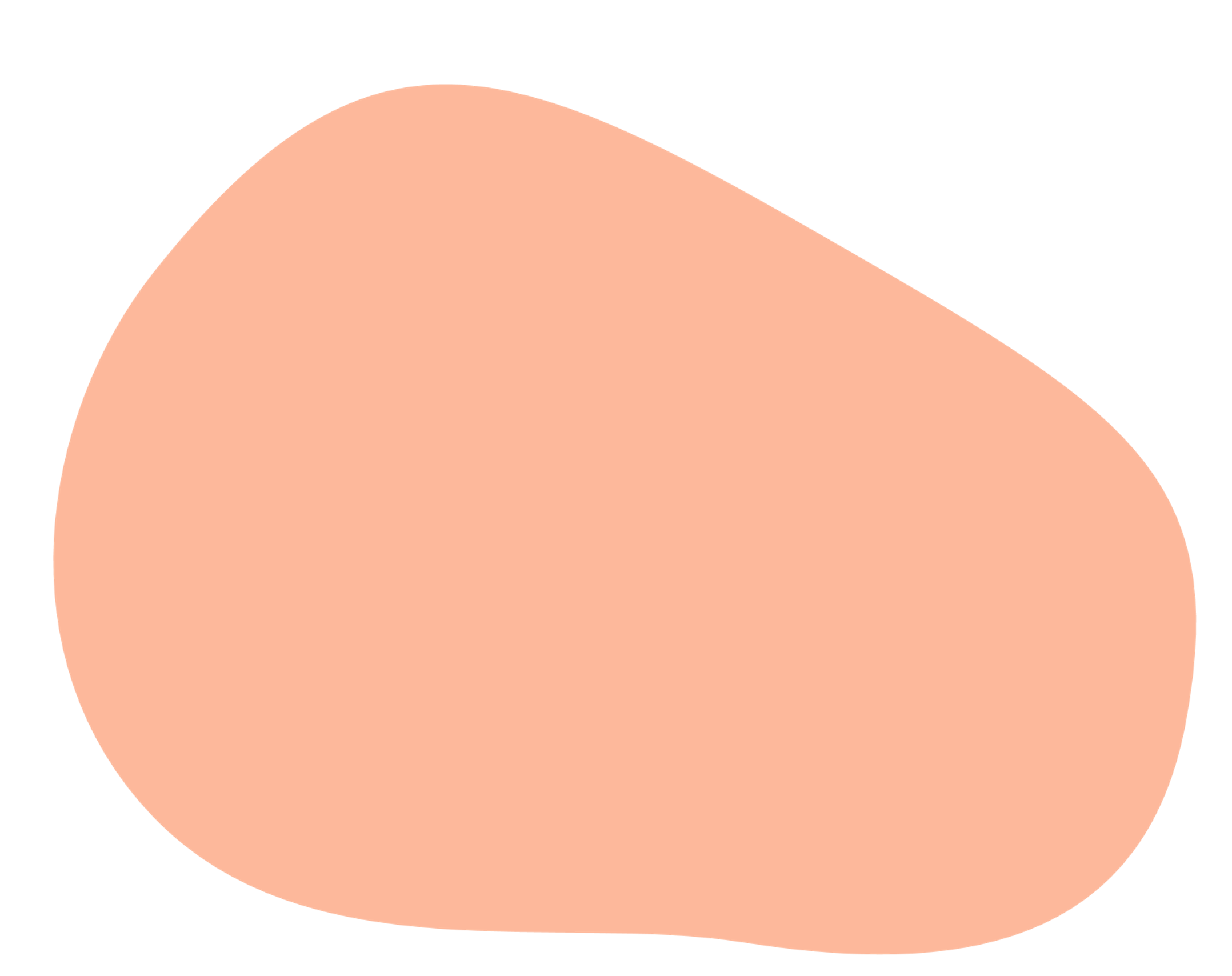 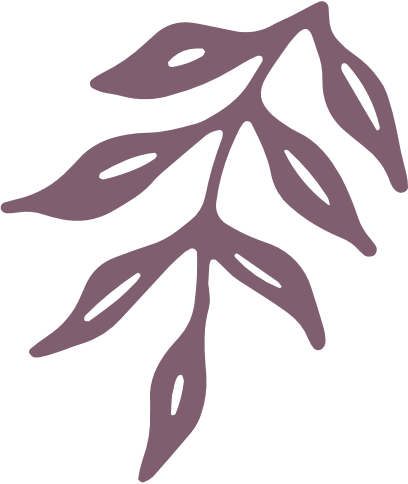 Takeaway 

If you had to share 
only one thing with a colleague from  
our presentation..... 

What would that be?
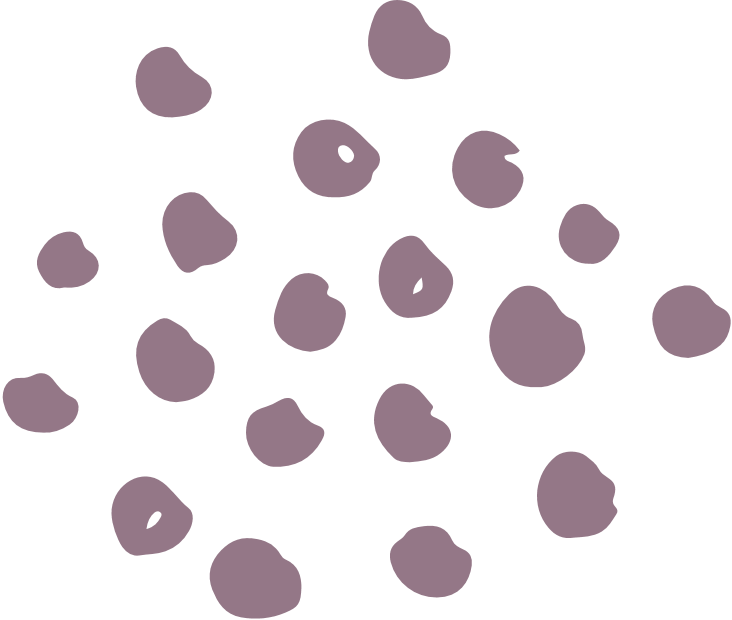 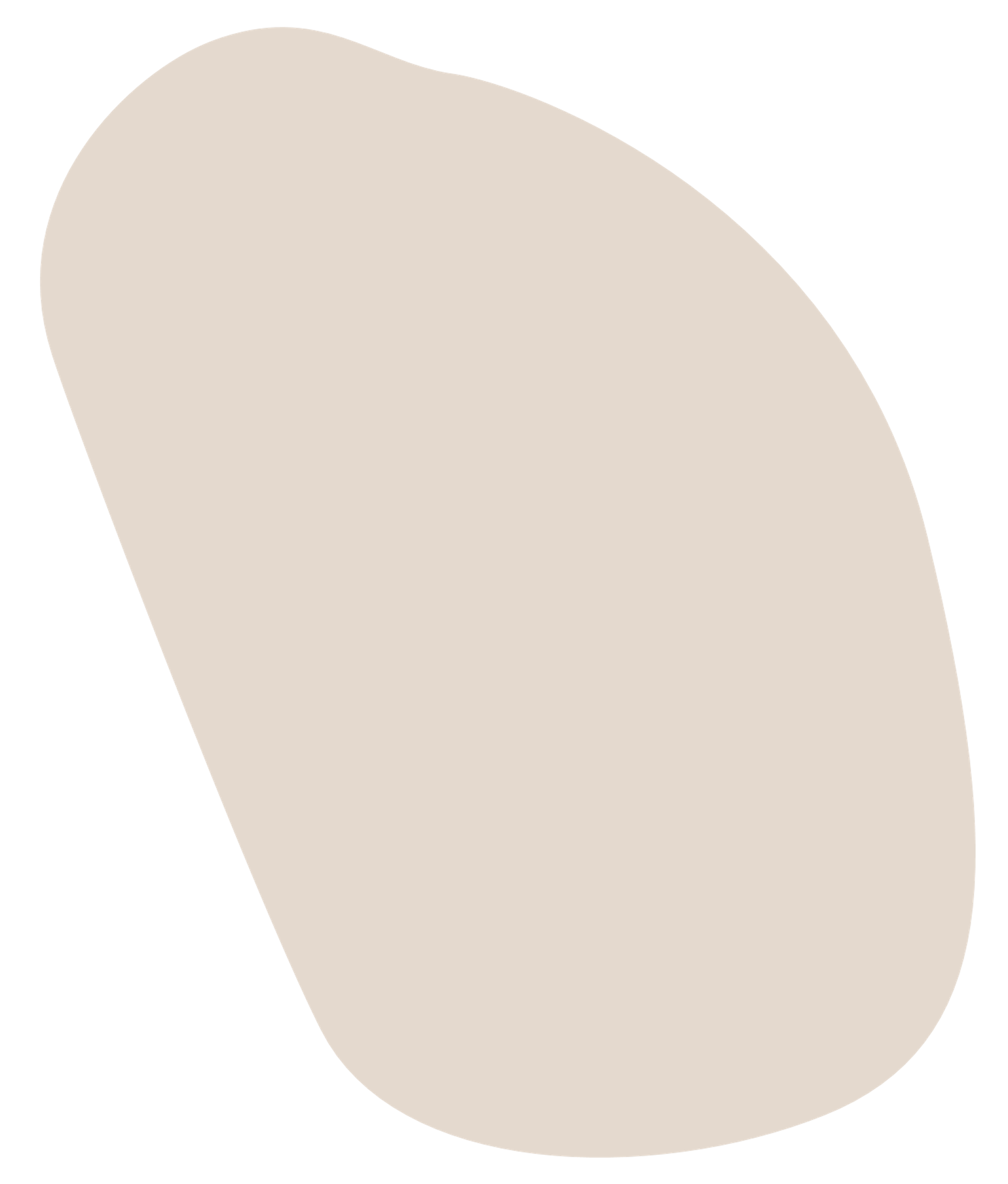 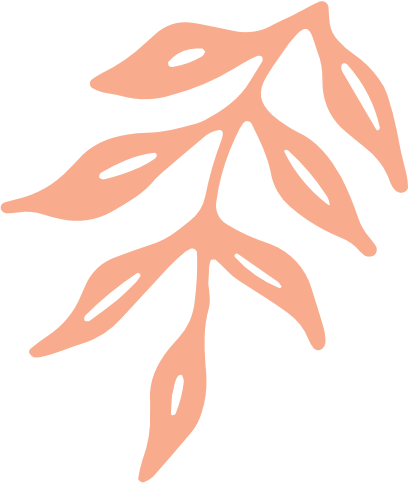 Time for Reflection
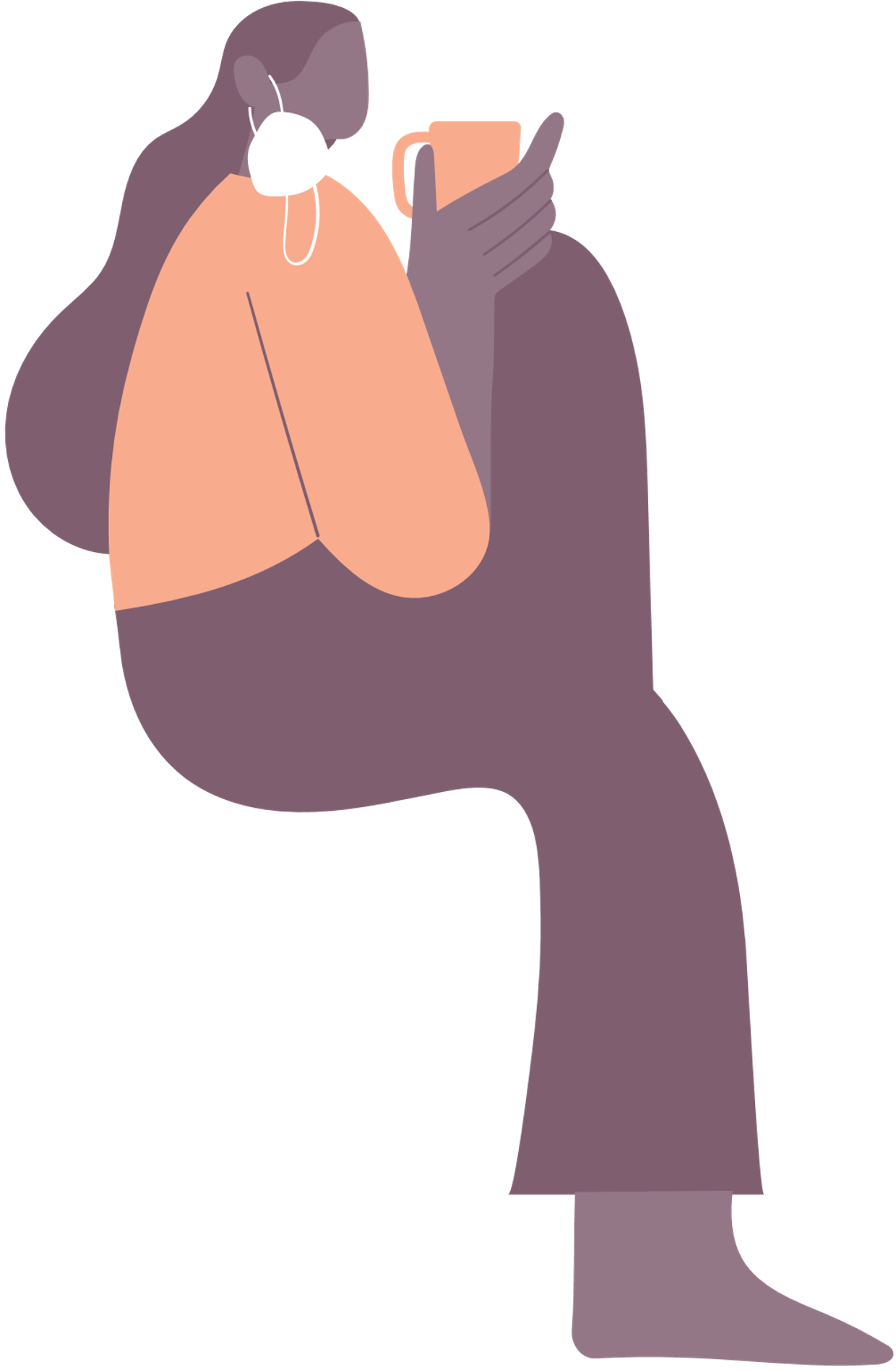 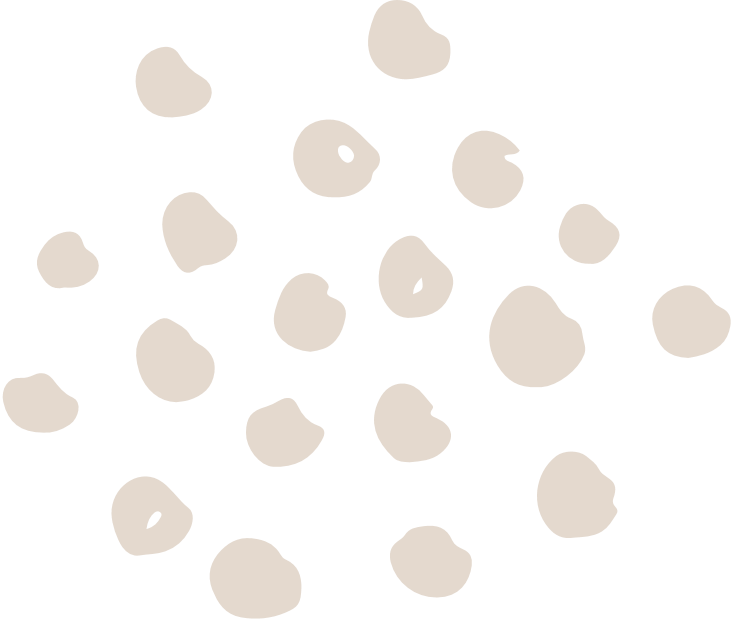 [Speaker Notes: Time for questions]
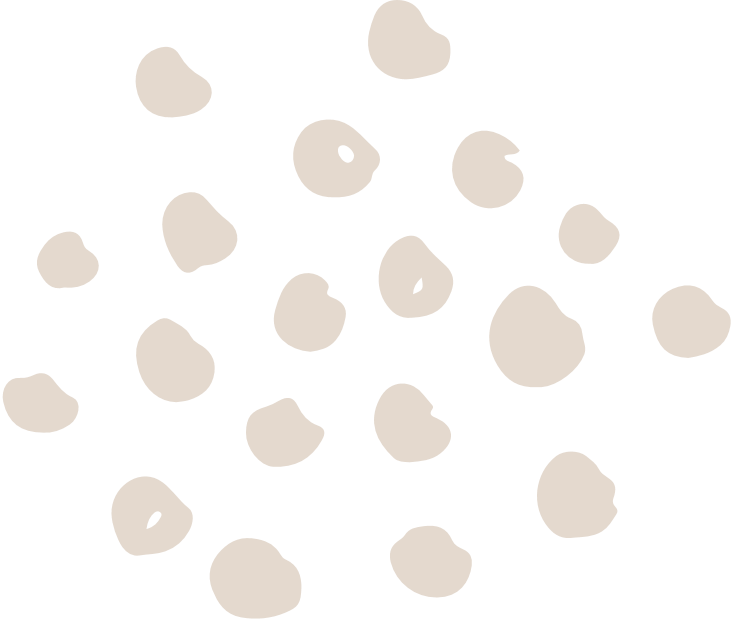 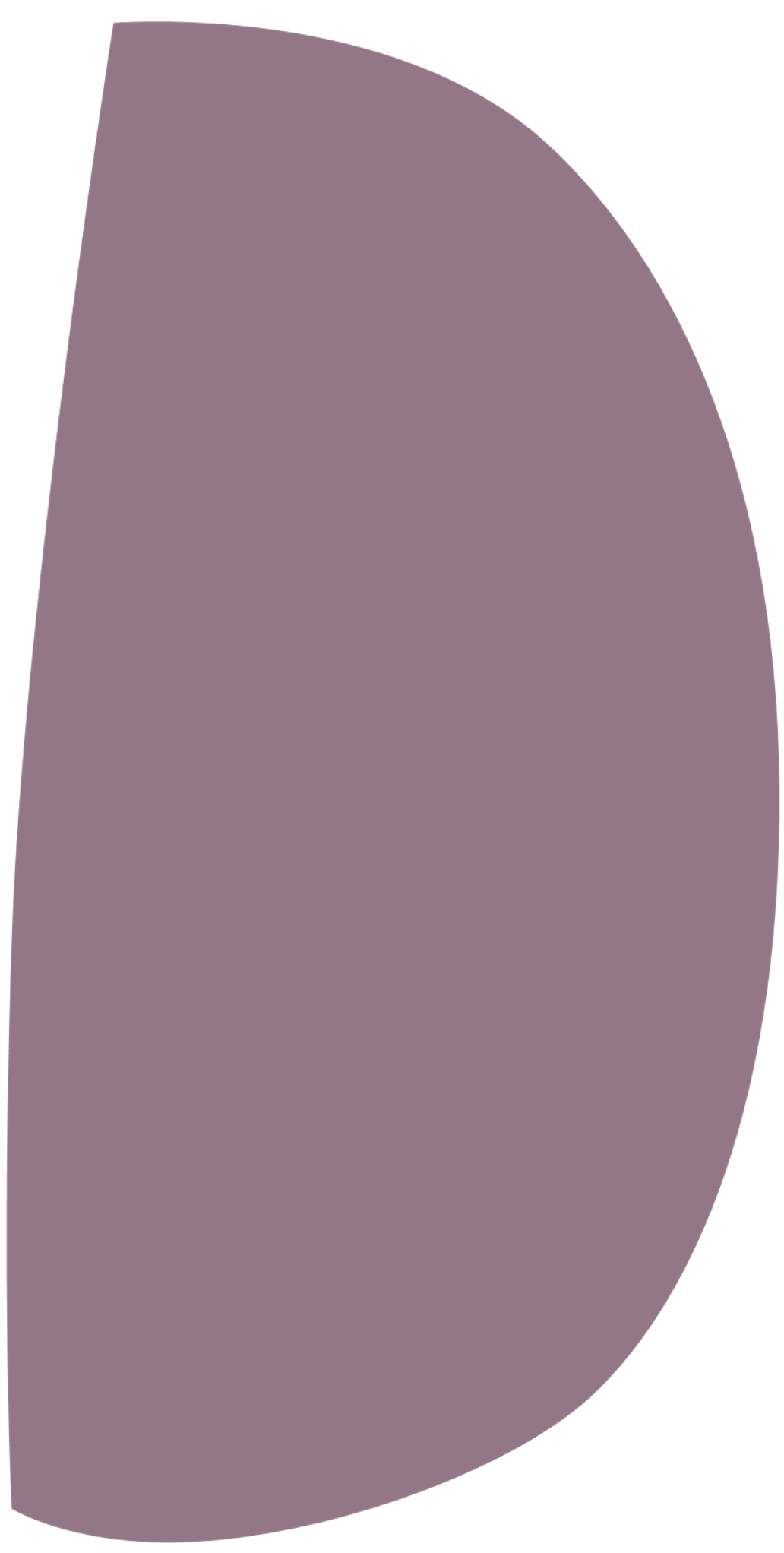 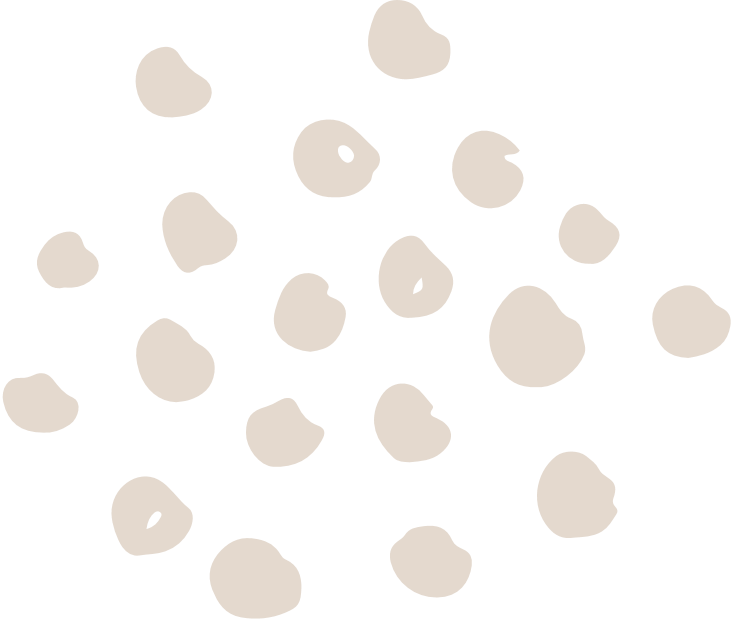 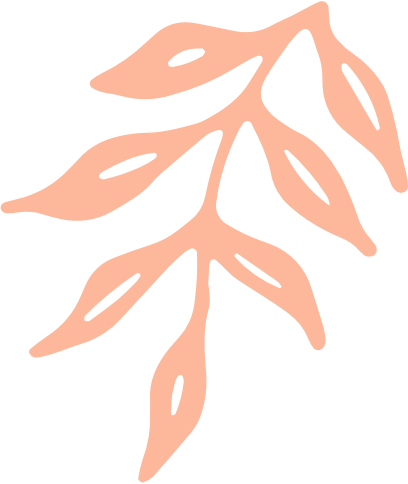 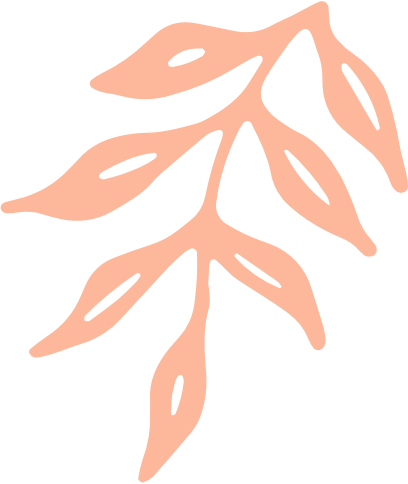 Thank you for listening!
Contact us with any questions
@SAFlibraryGCU
relaxandrenew@gcu.ac.uk
Photo Credits: Kimberly Bryce, Julie Smith, Jimi Mitchell, Kristen Nelson, Amanda Brennan and GCU Student Comms Team